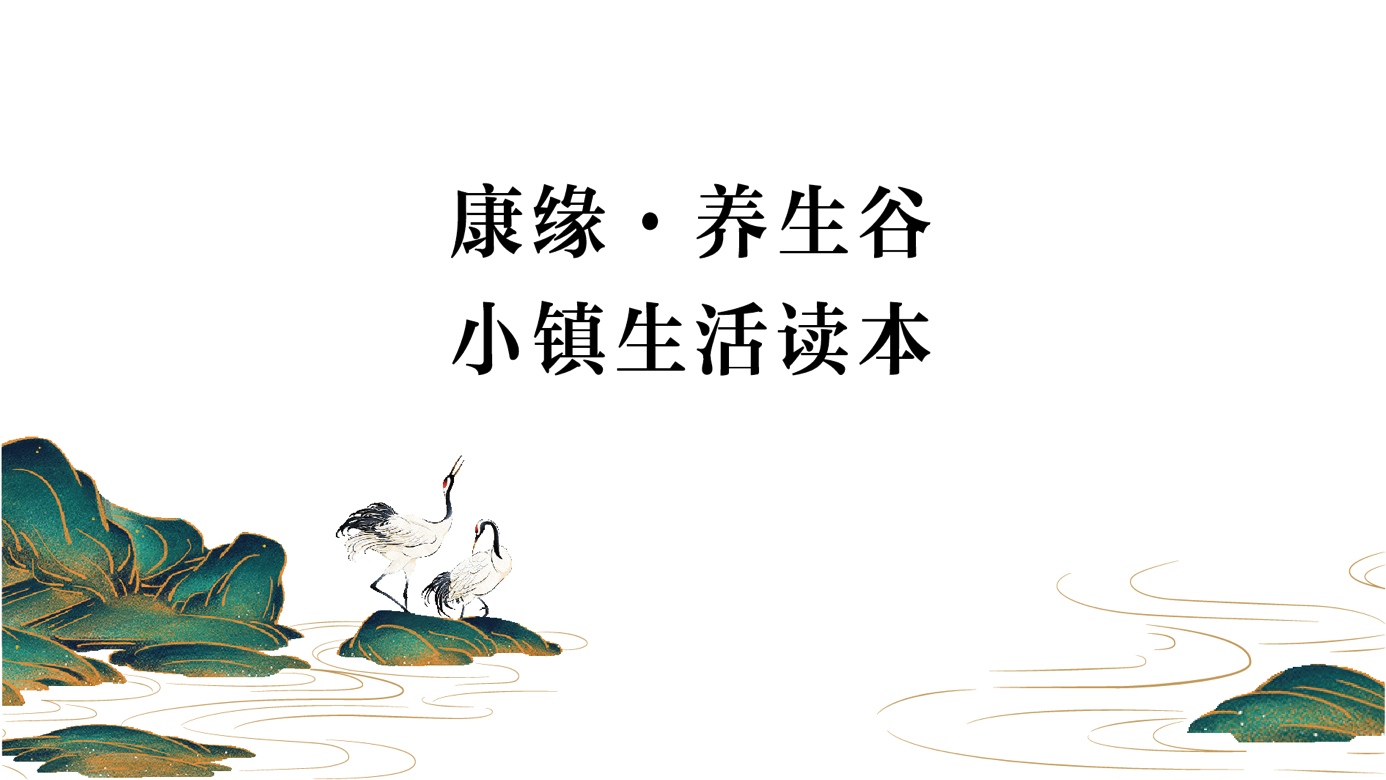 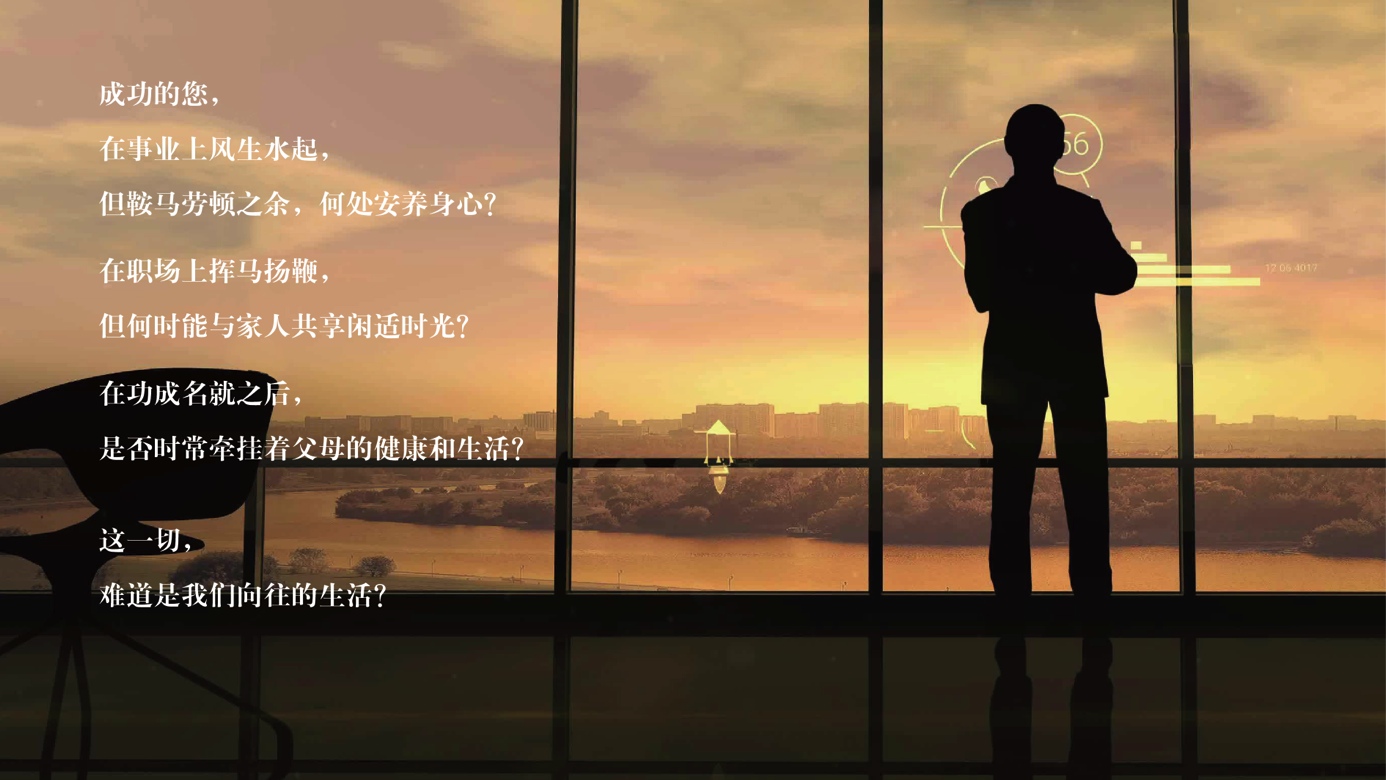 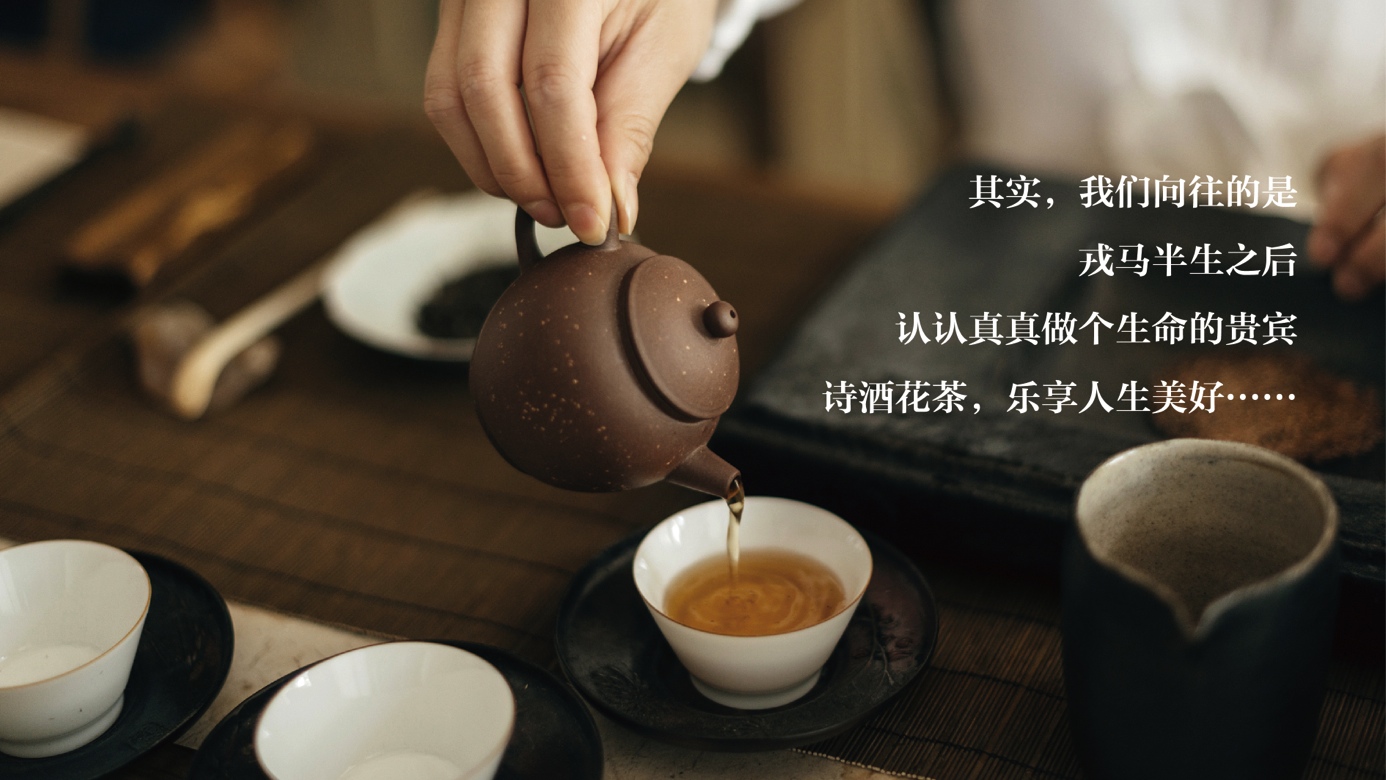 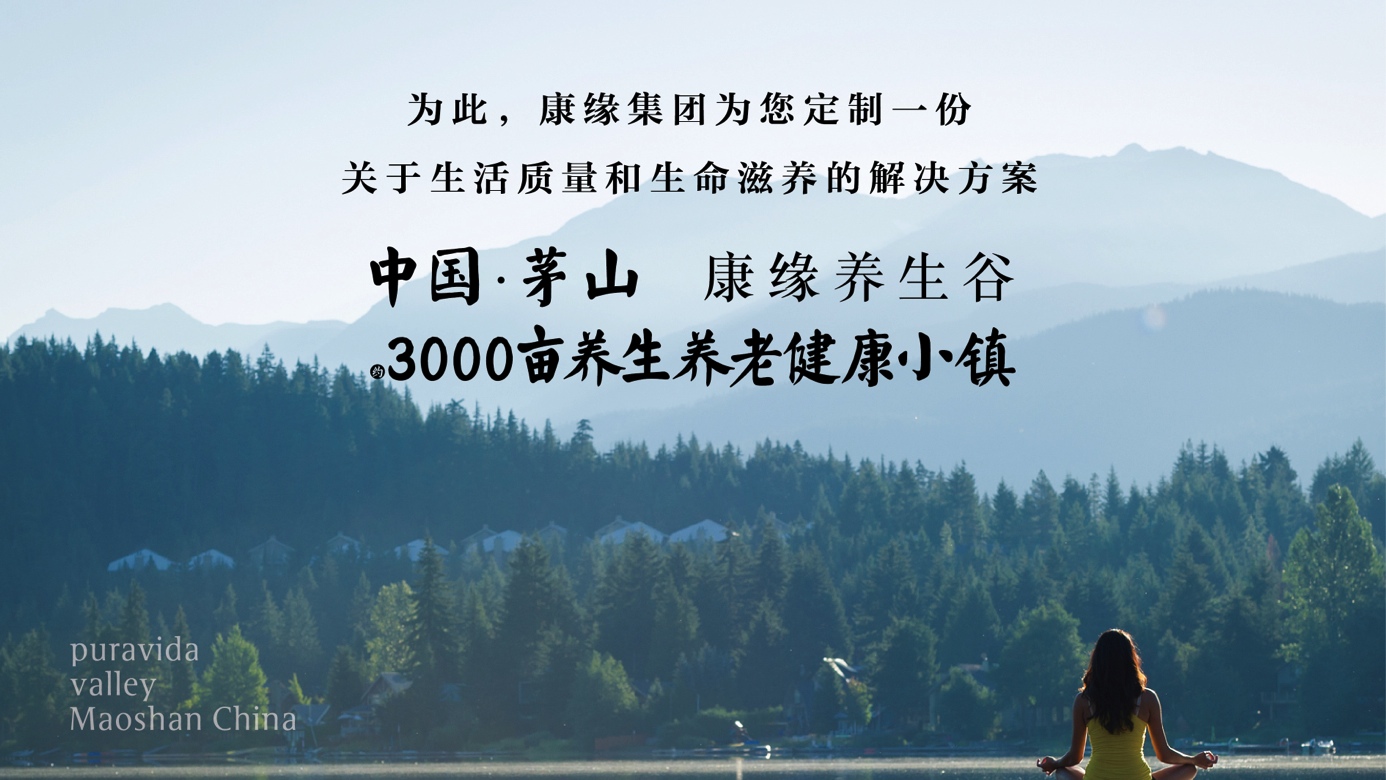 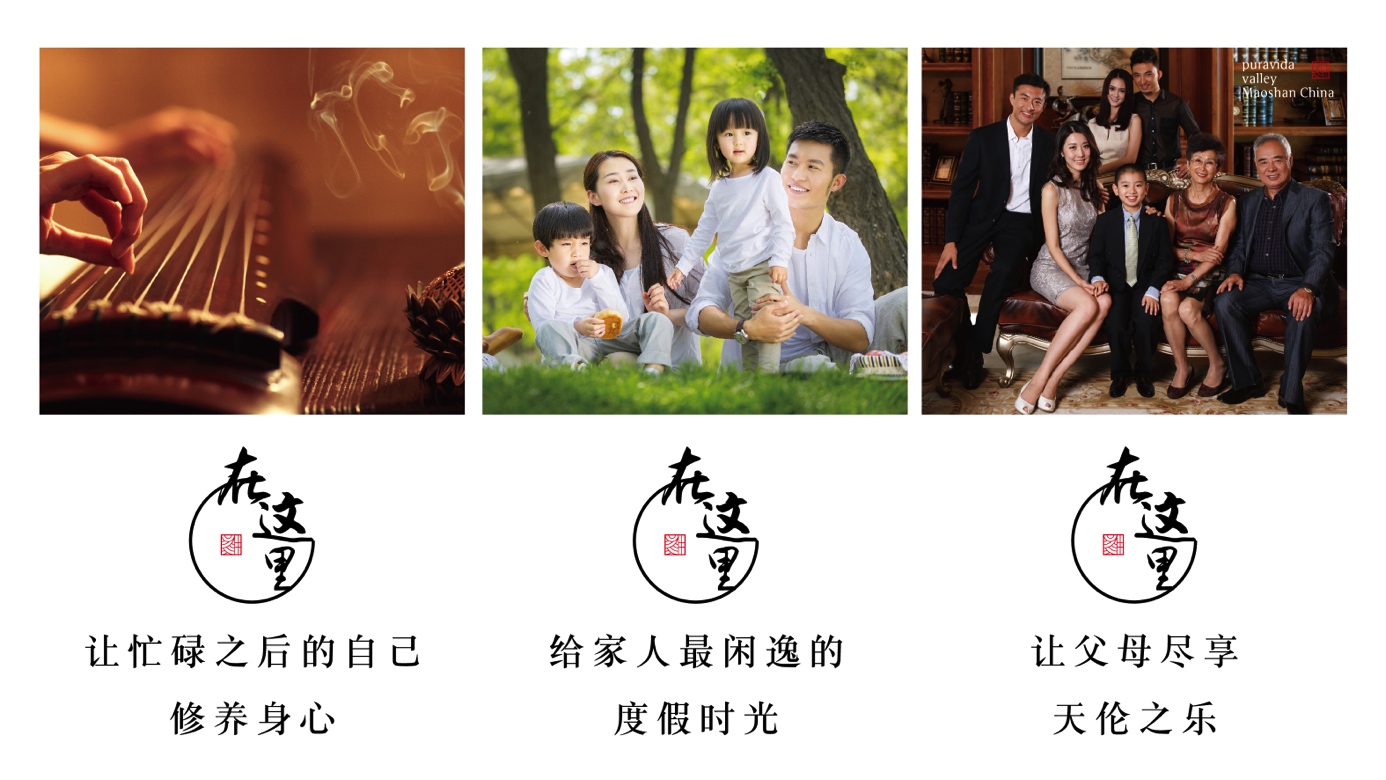 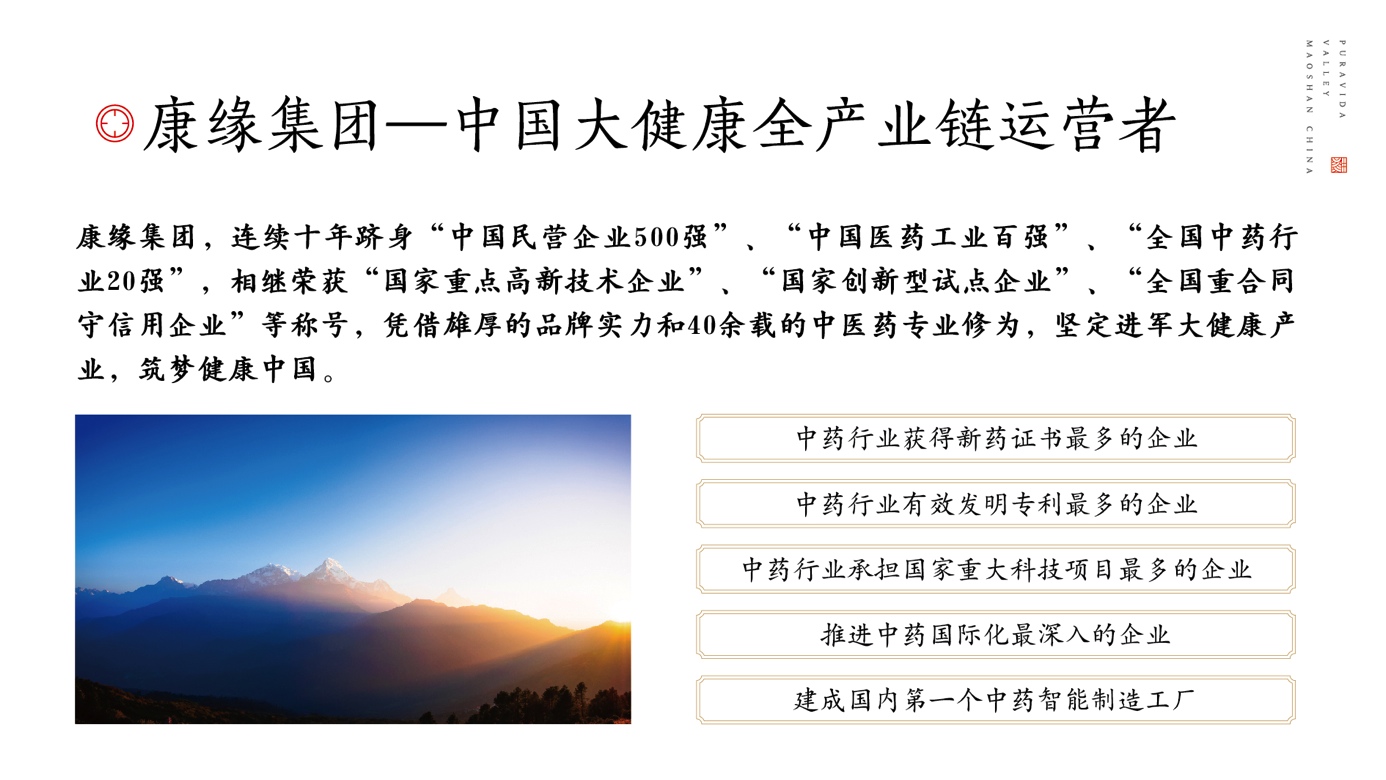 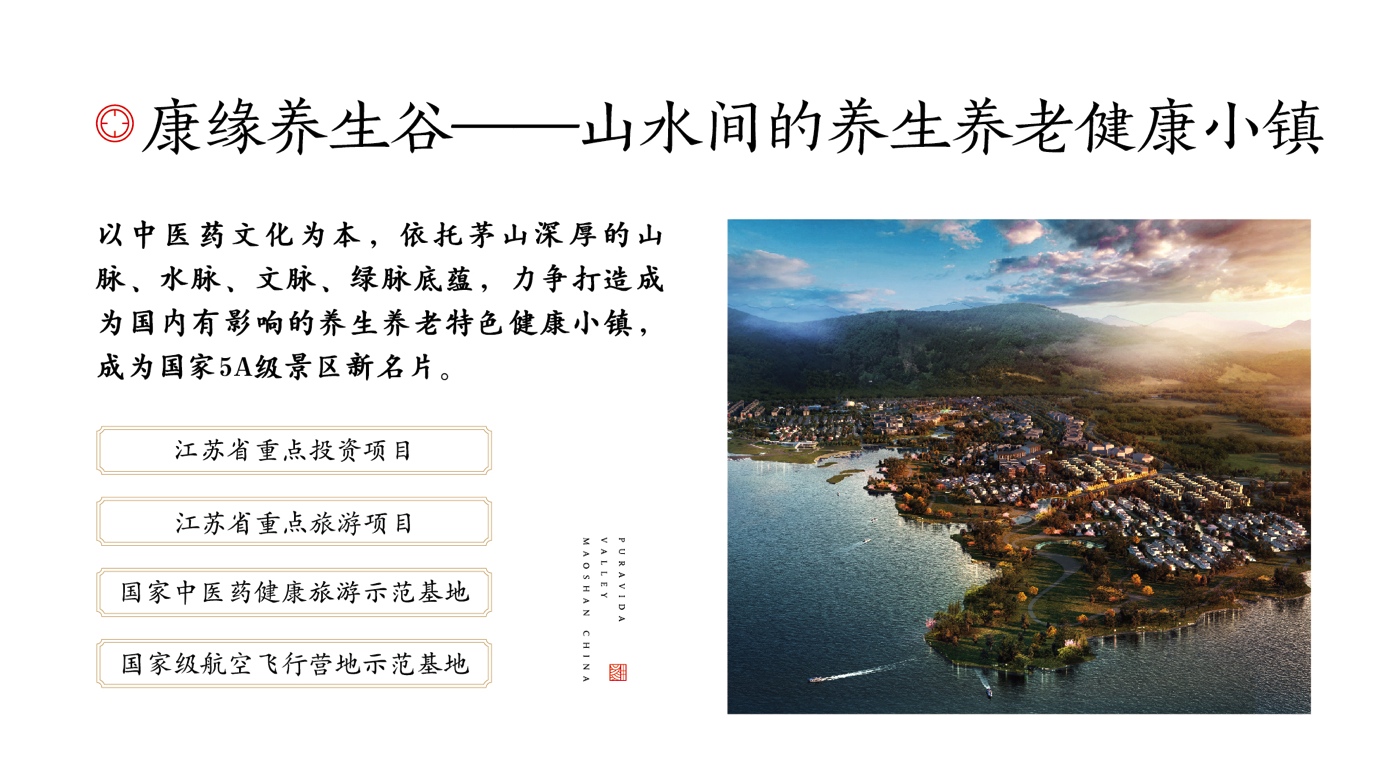 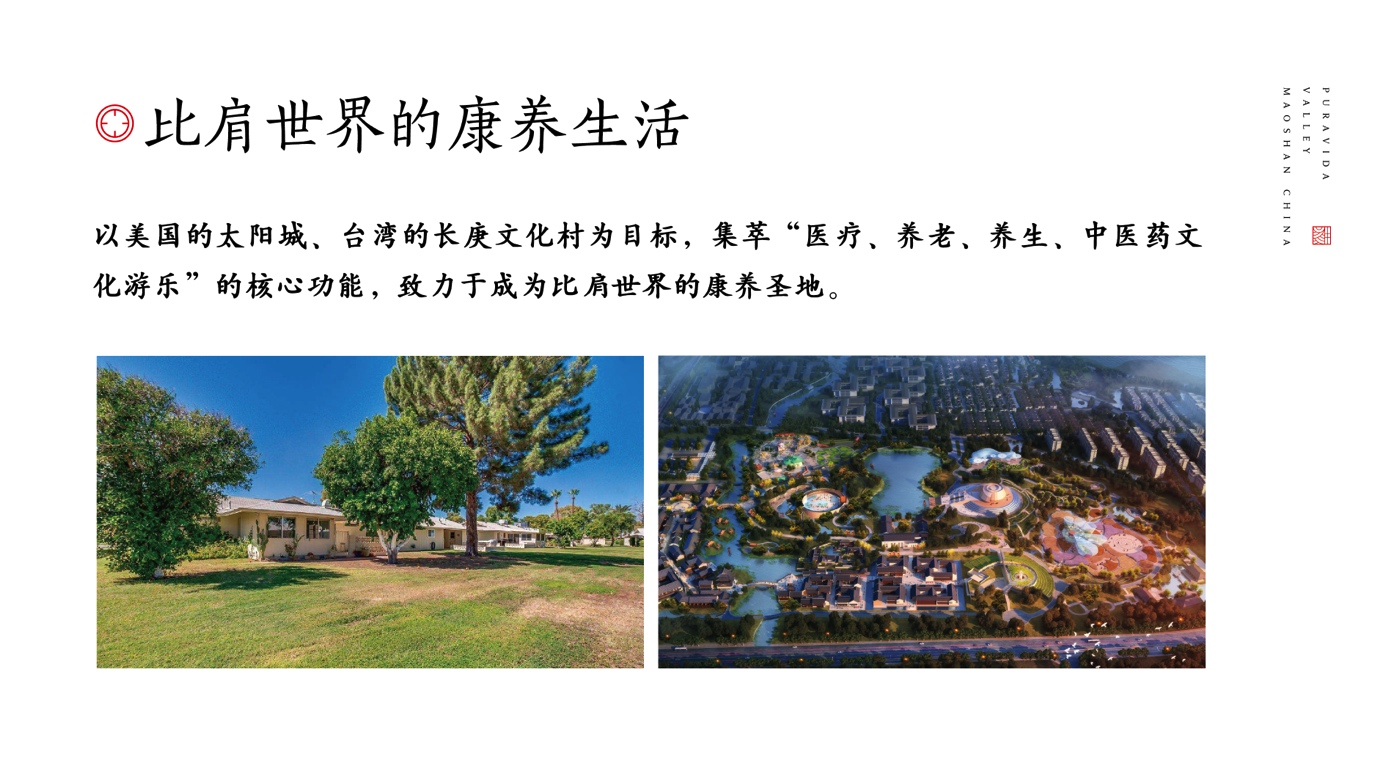 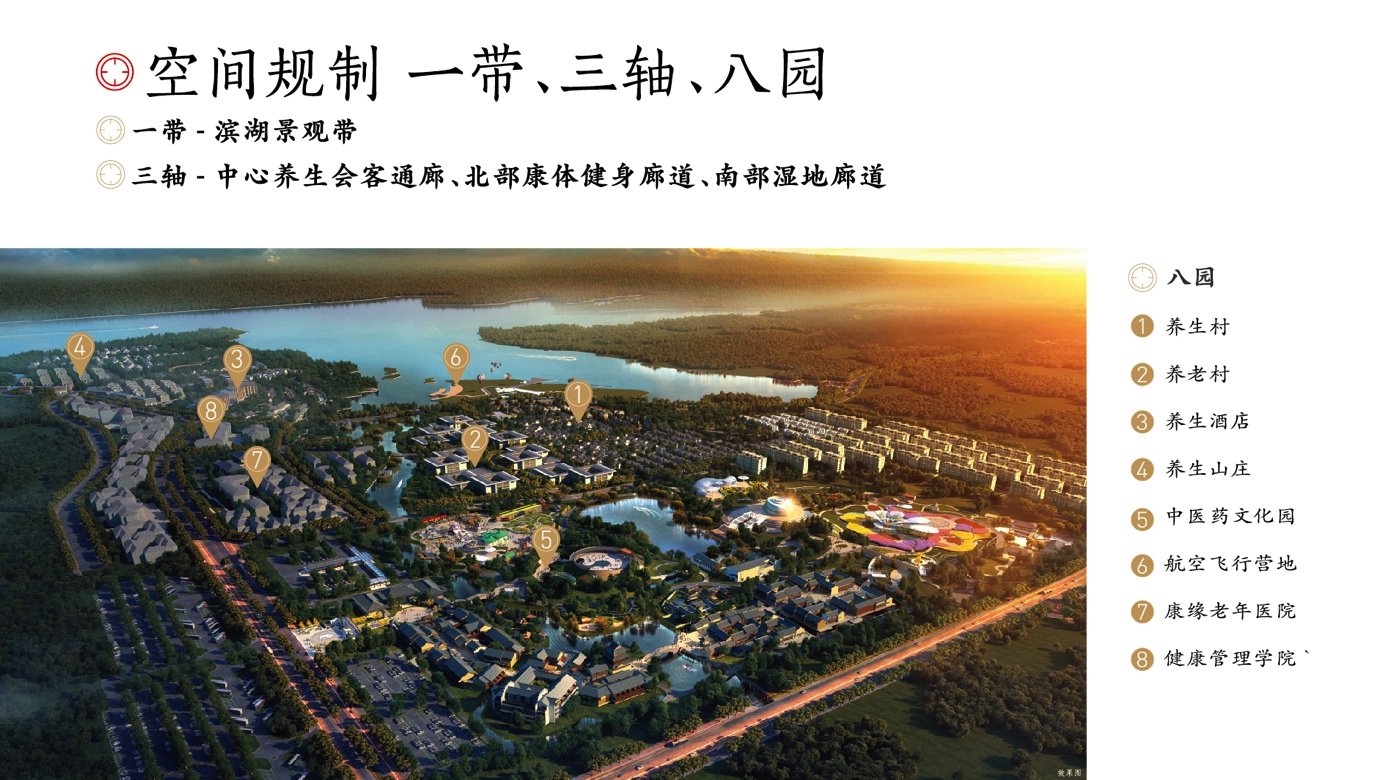 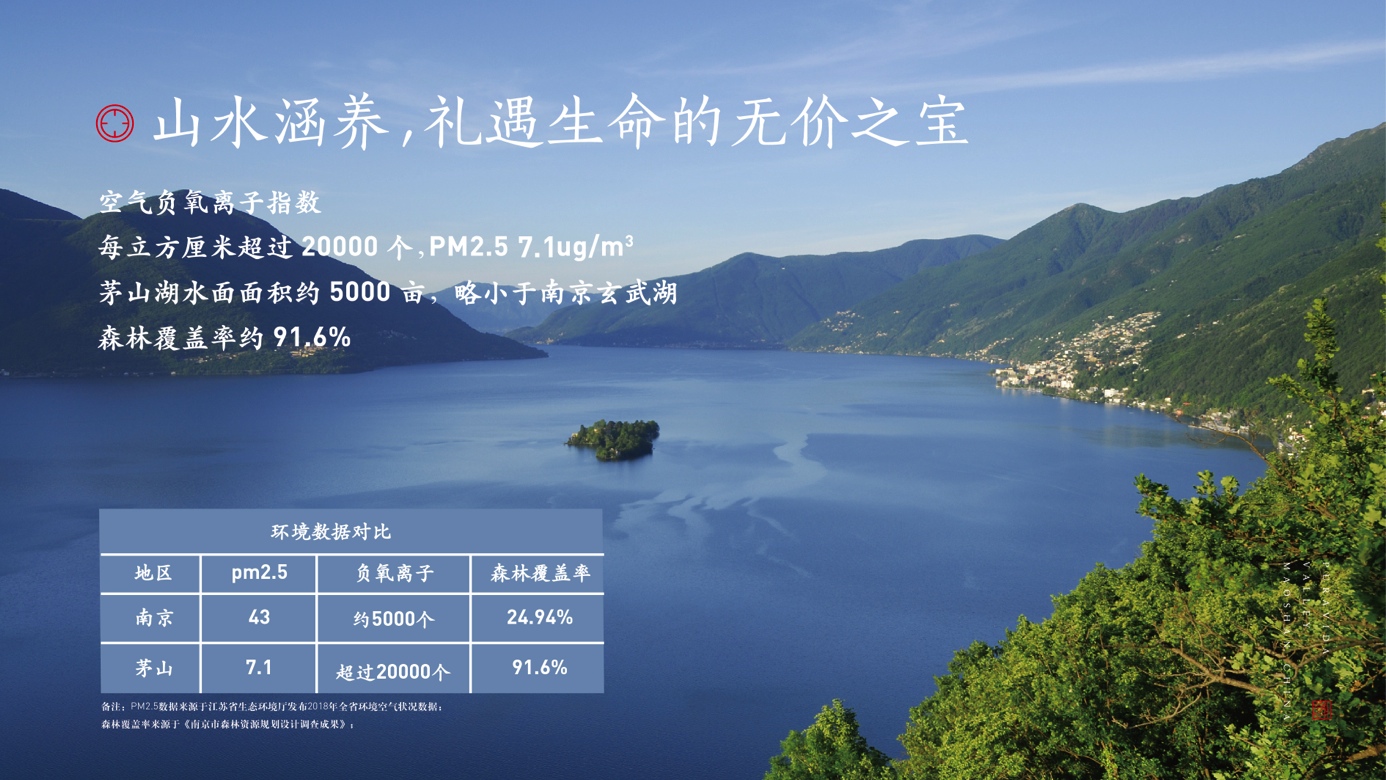 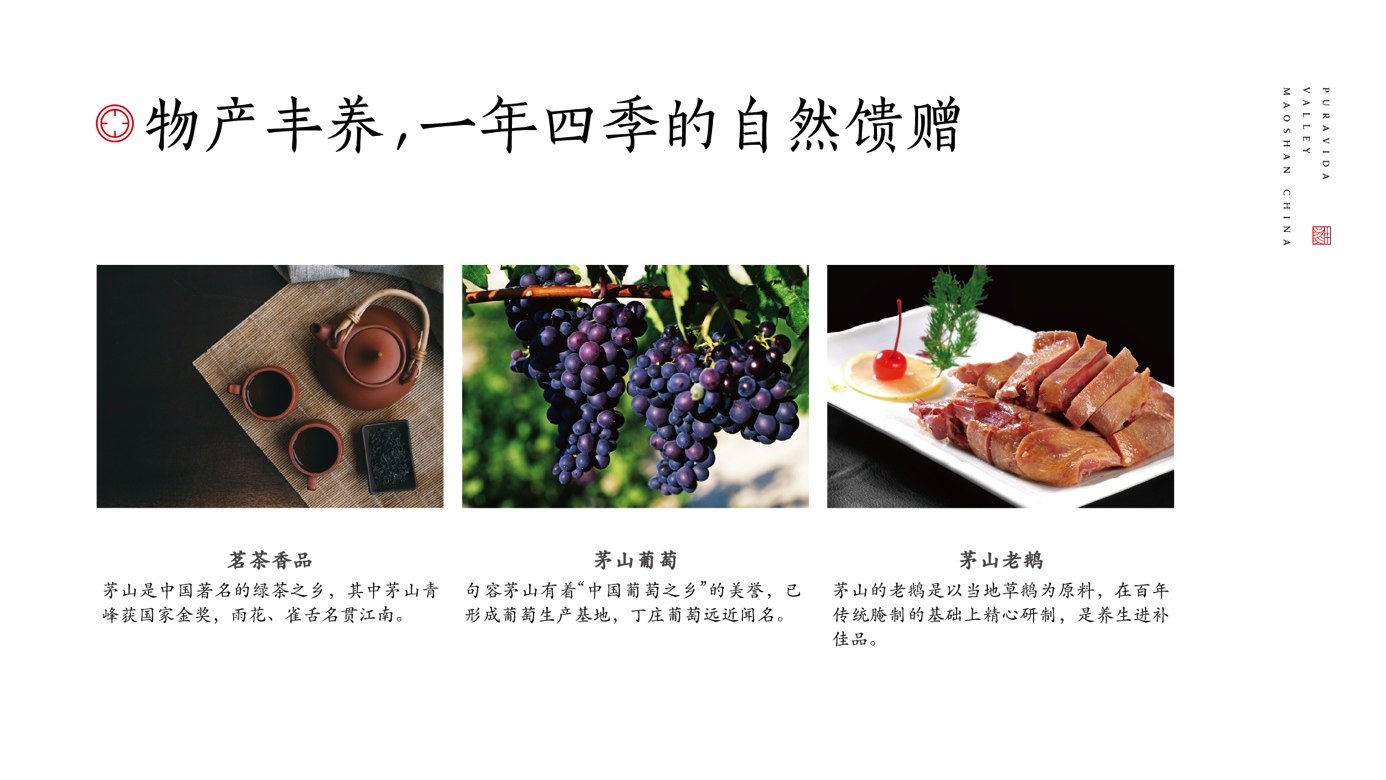 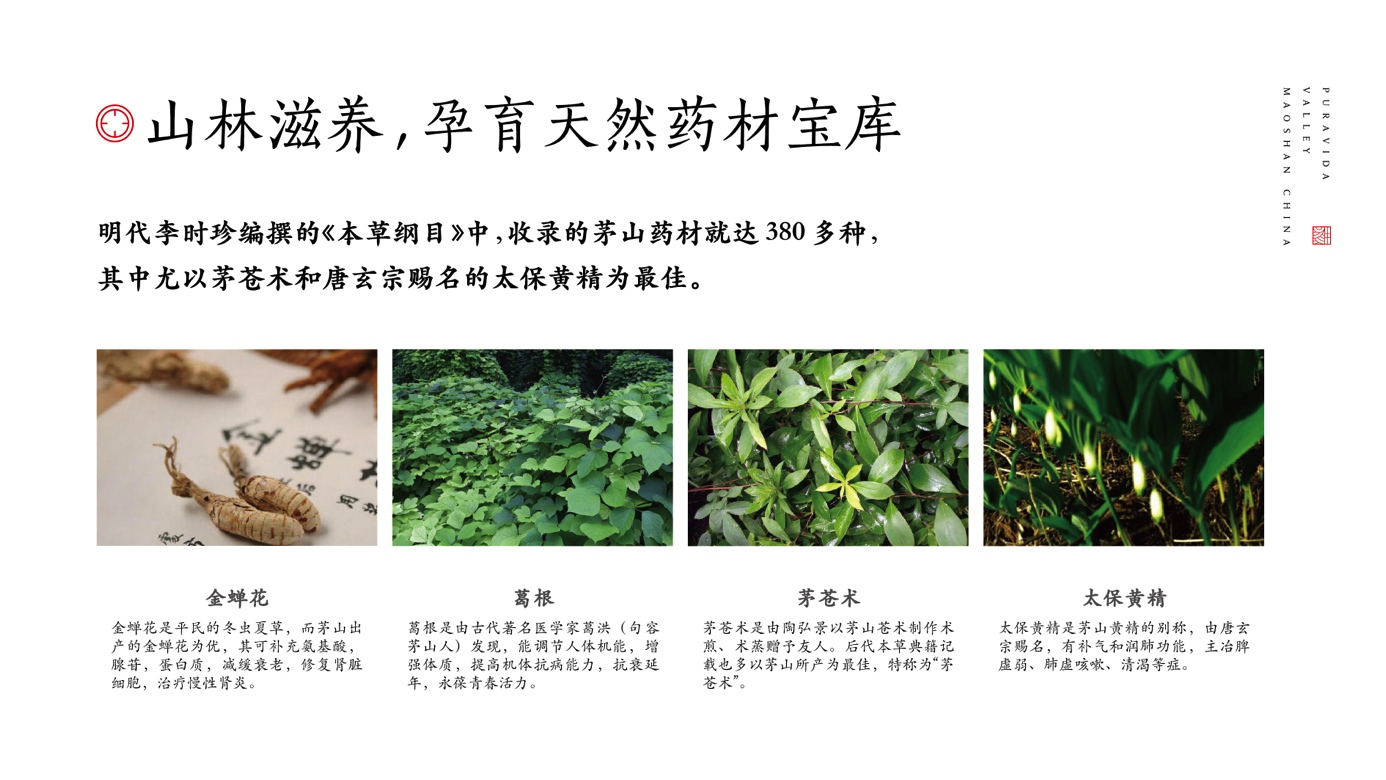 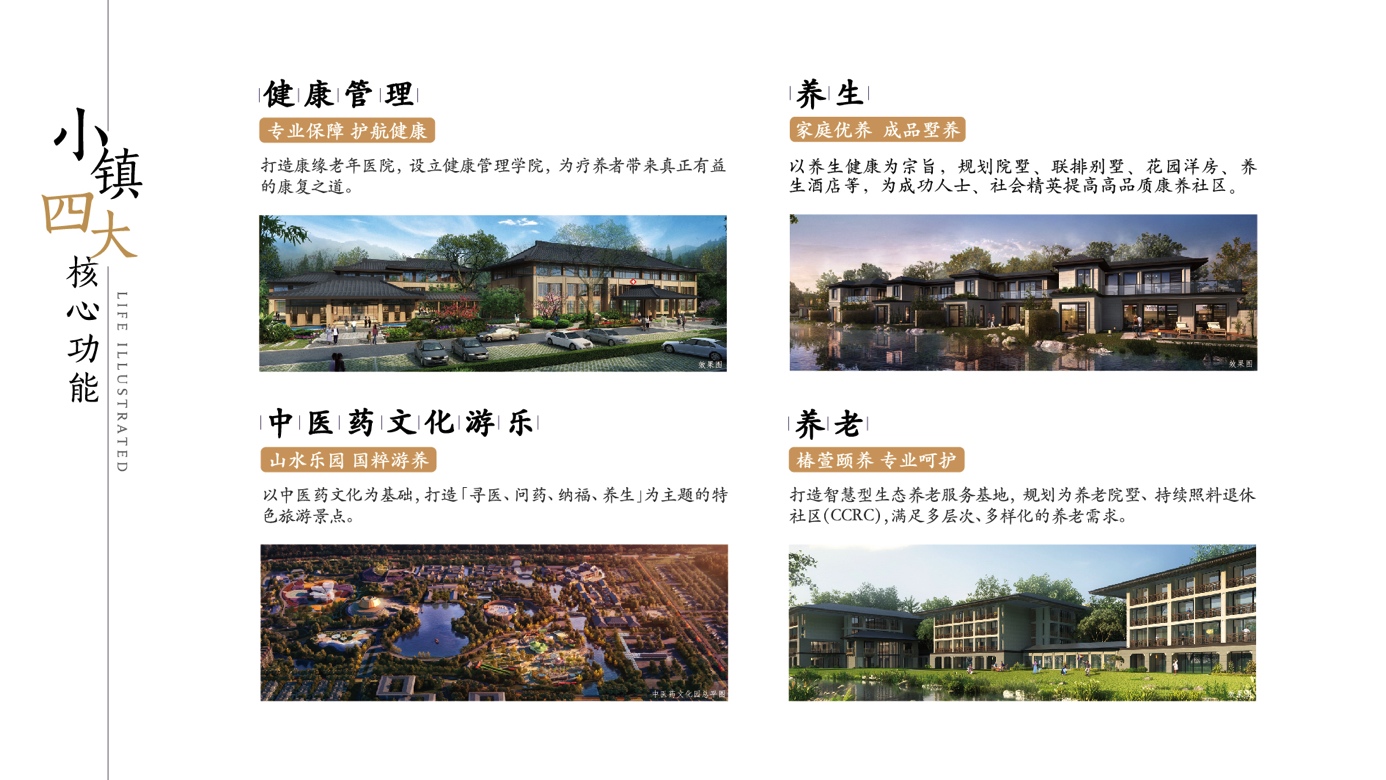 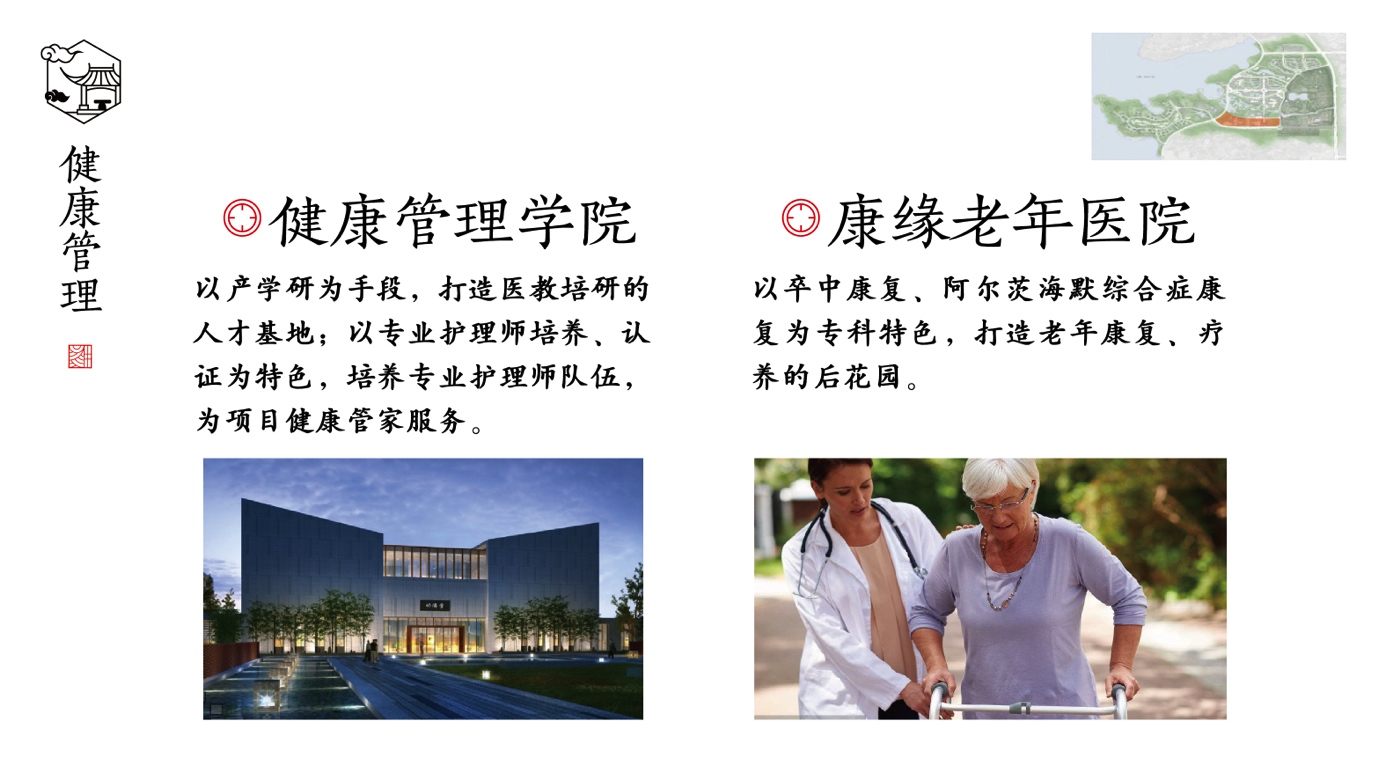 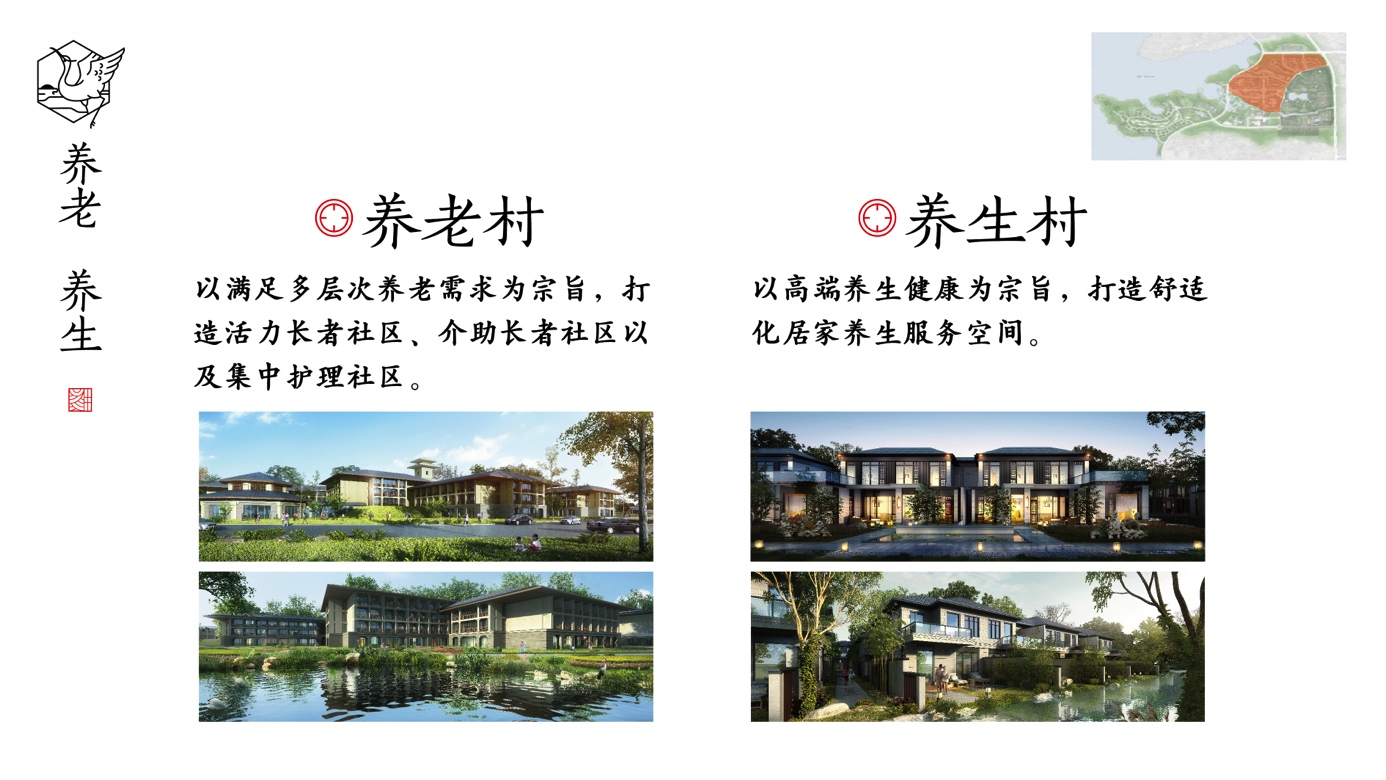 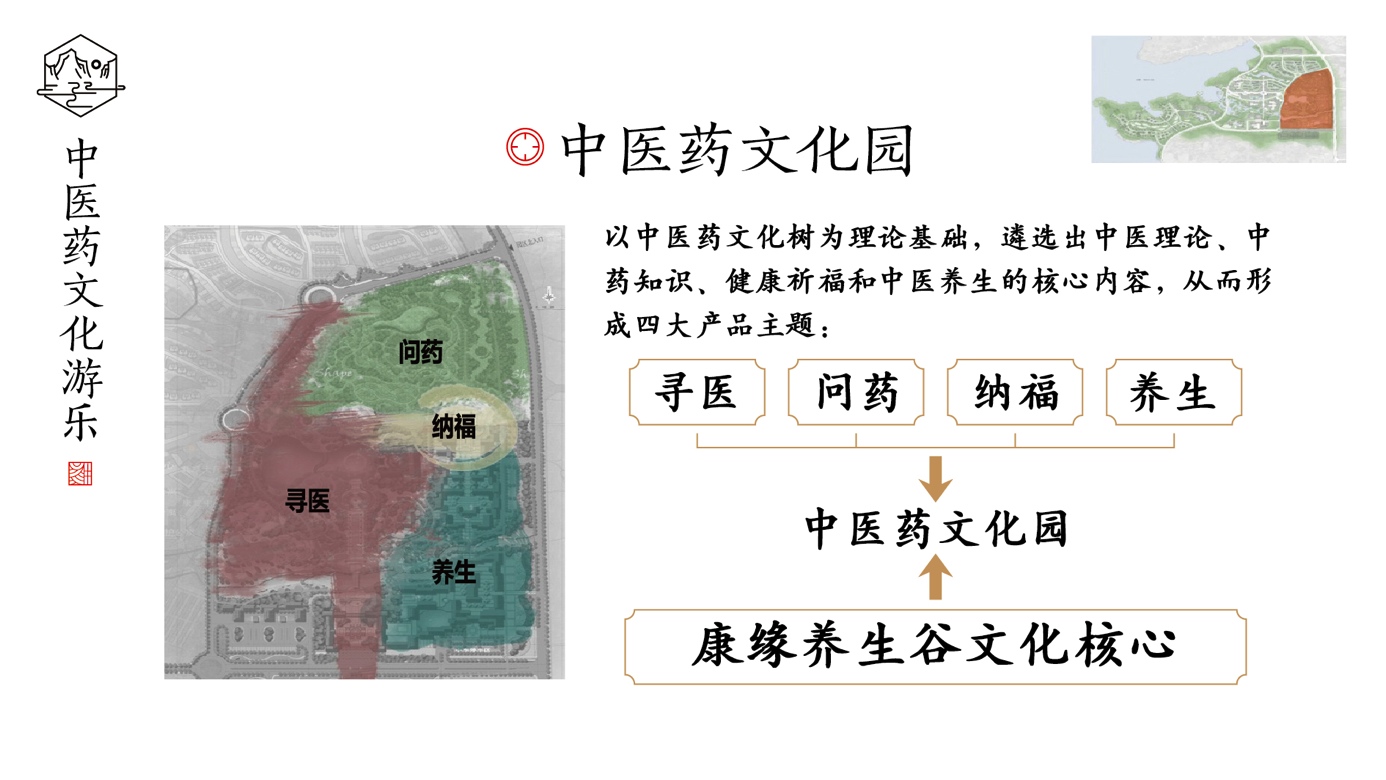 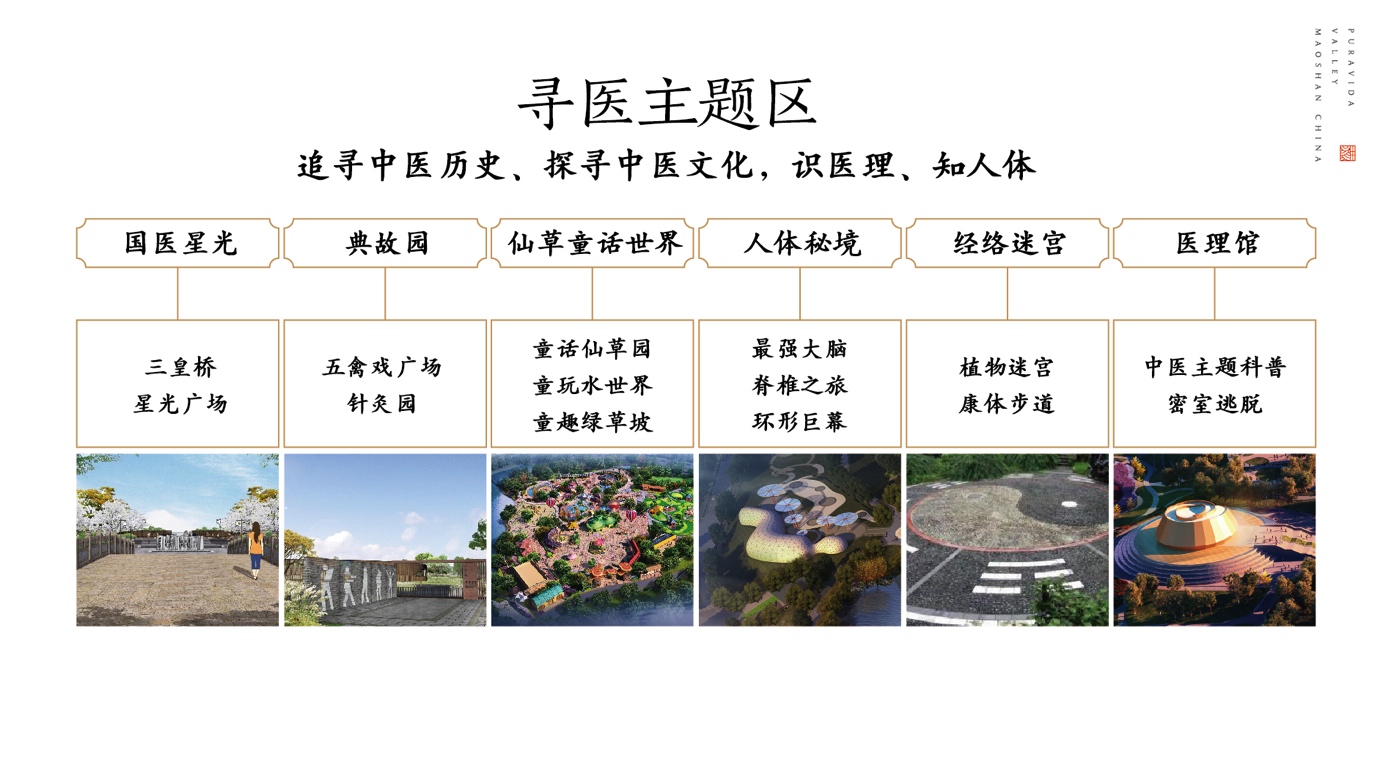 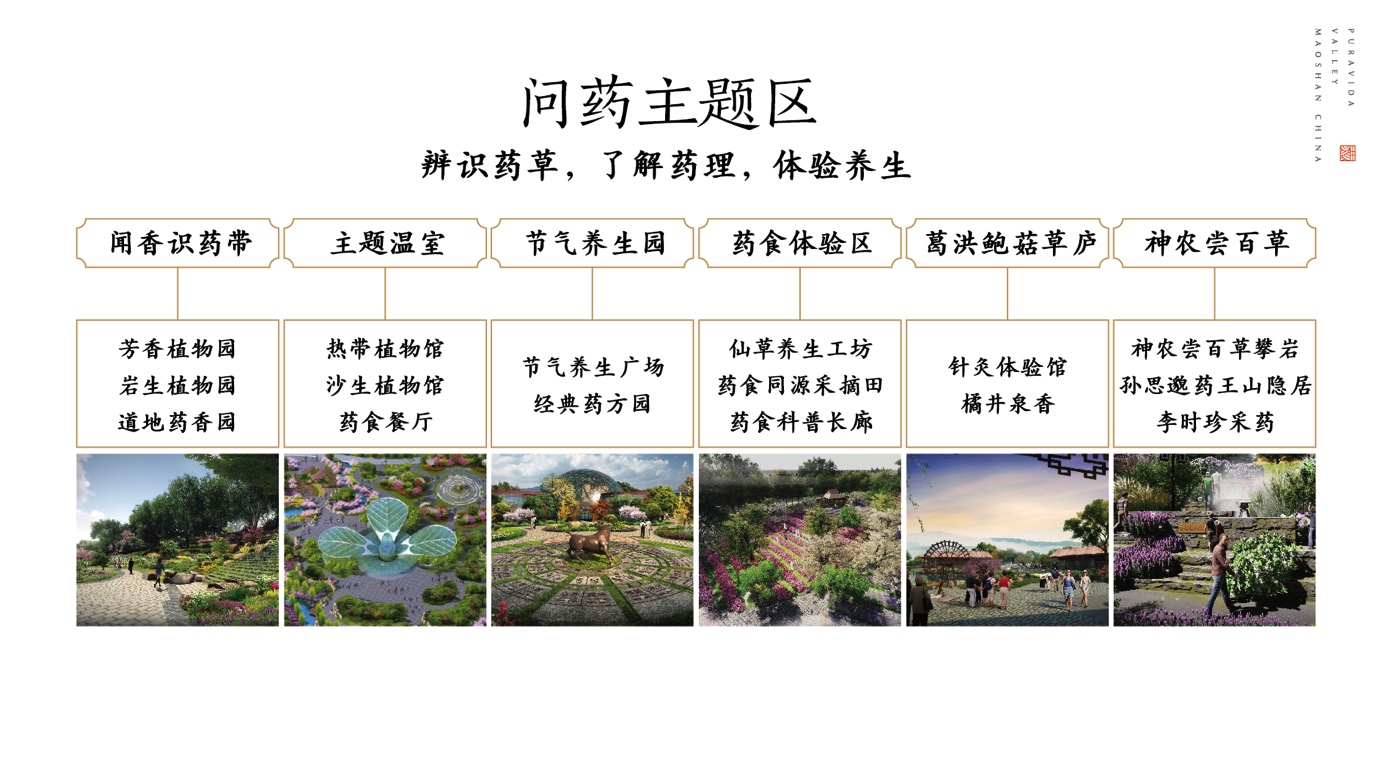 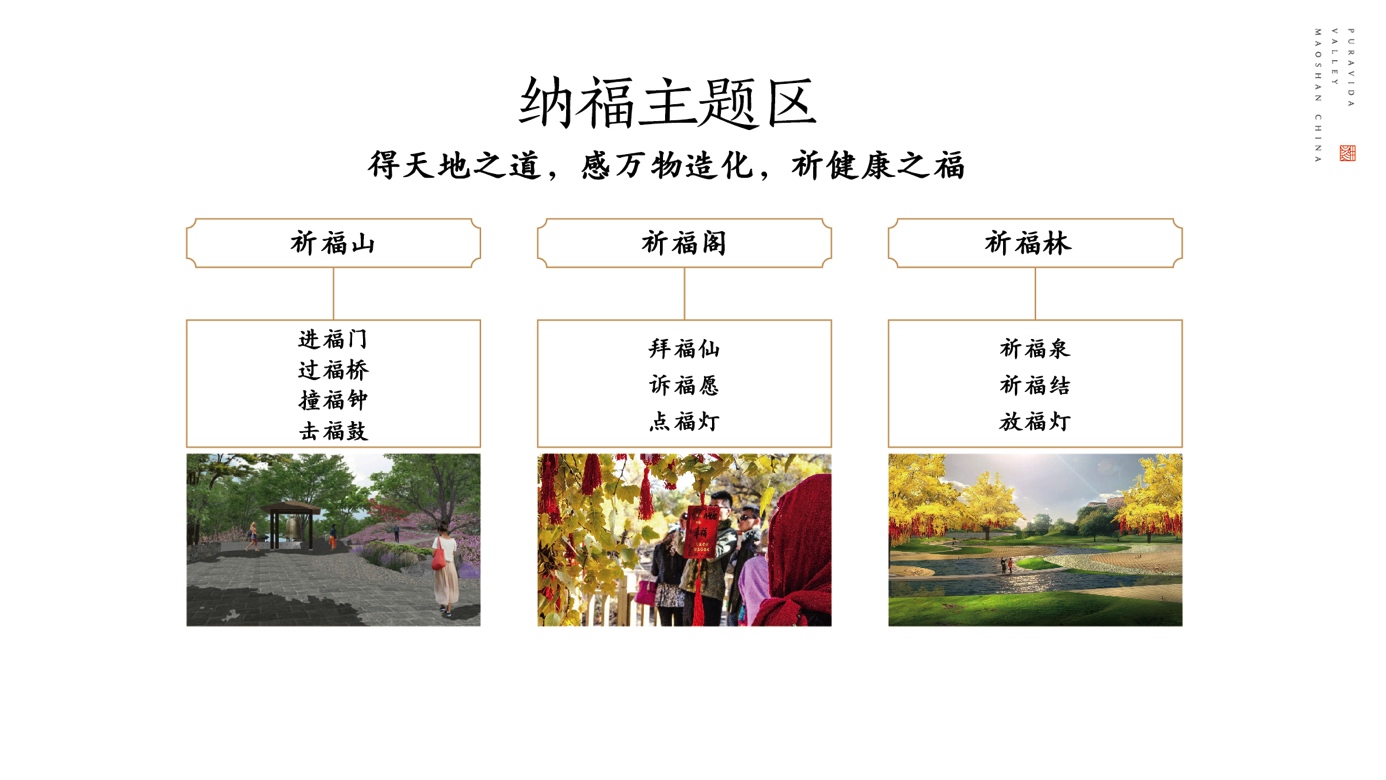 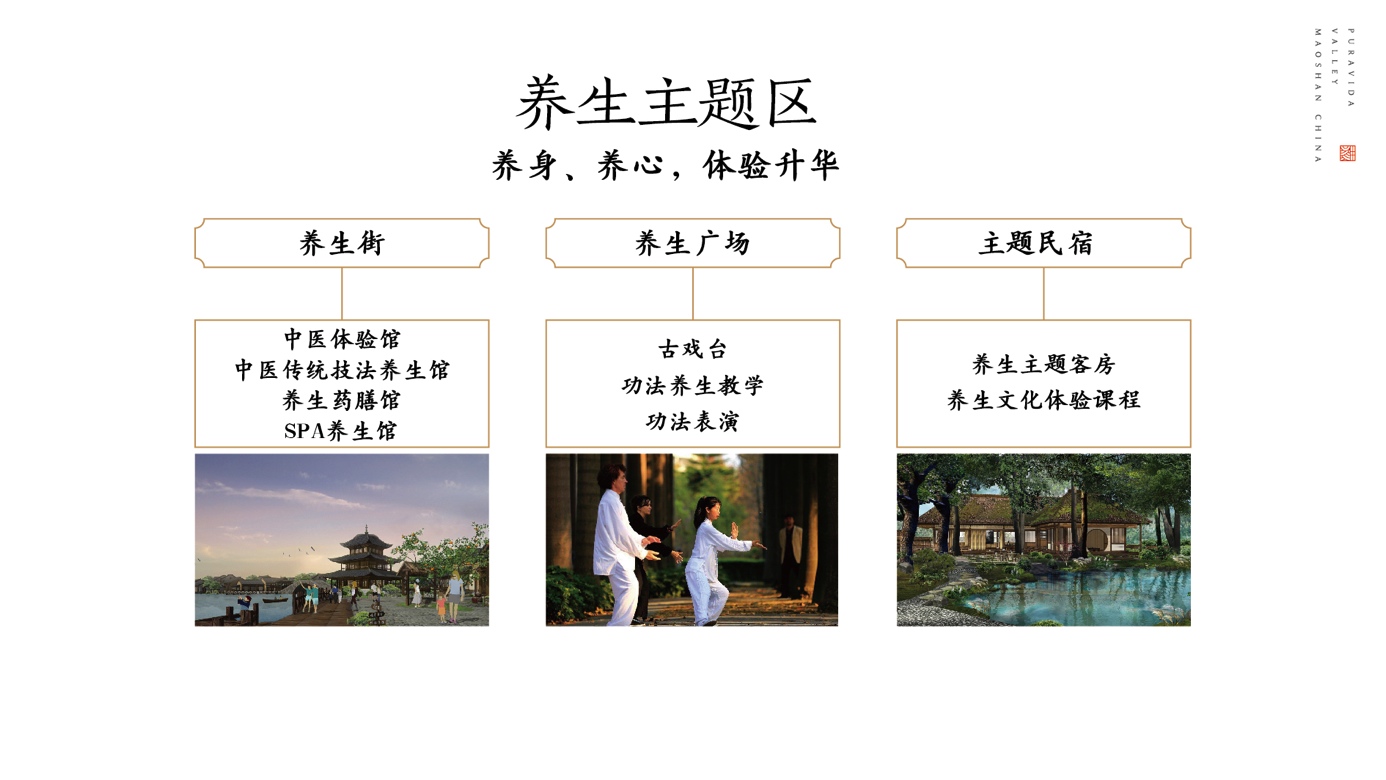 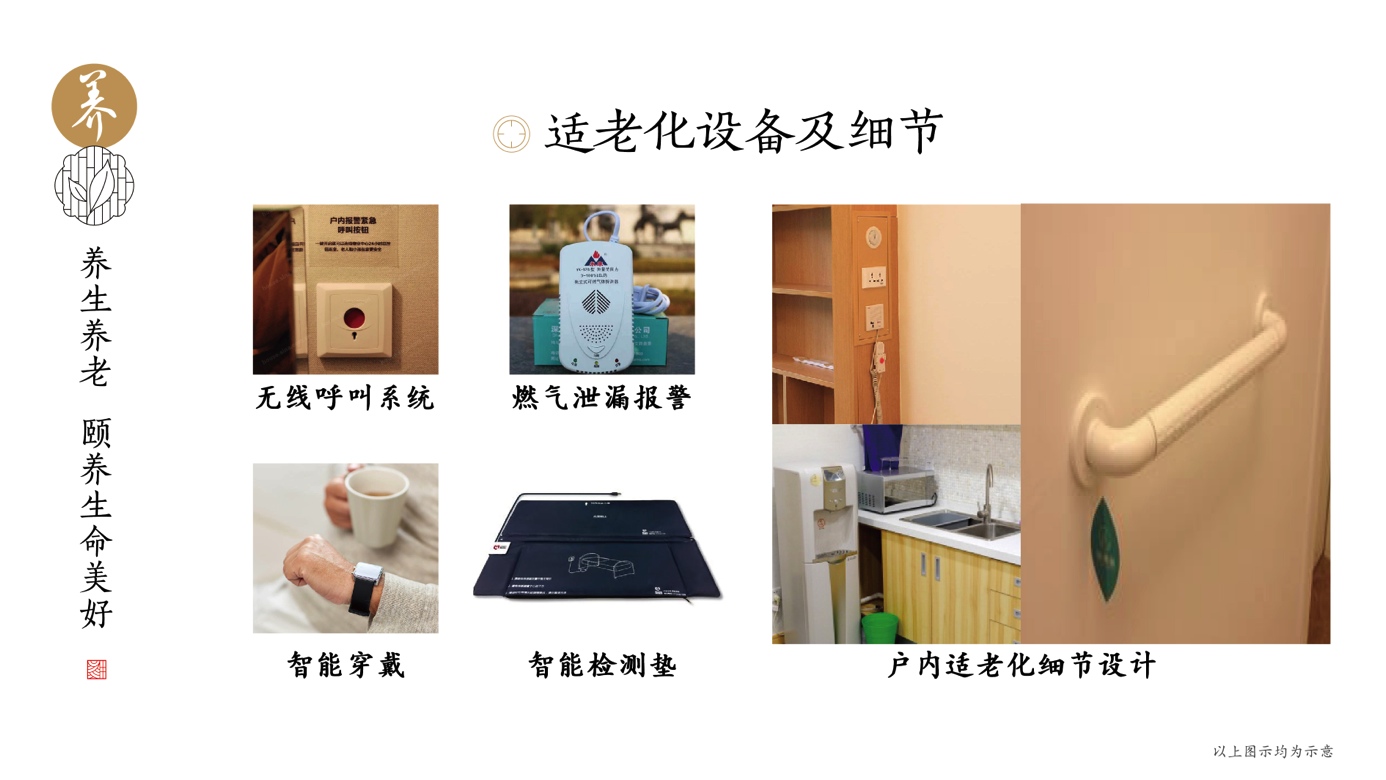 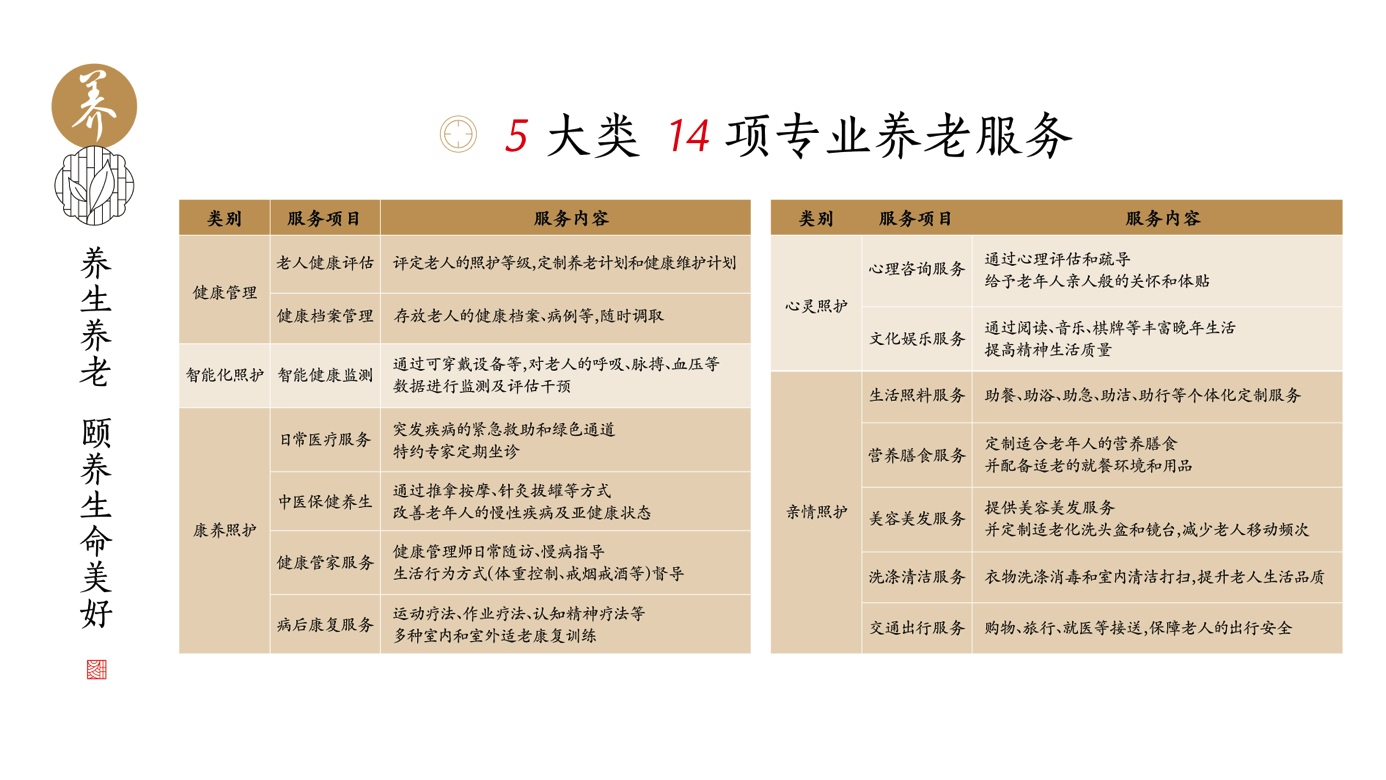 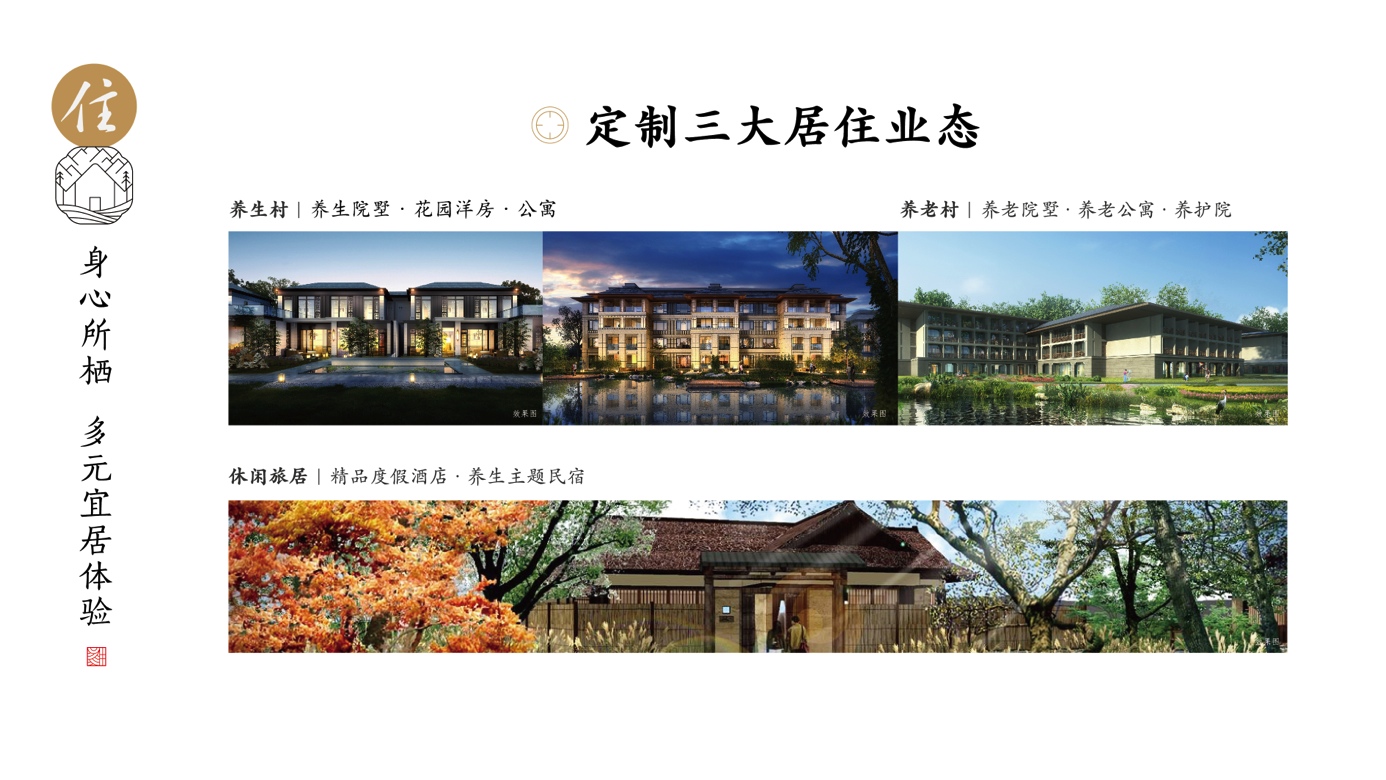 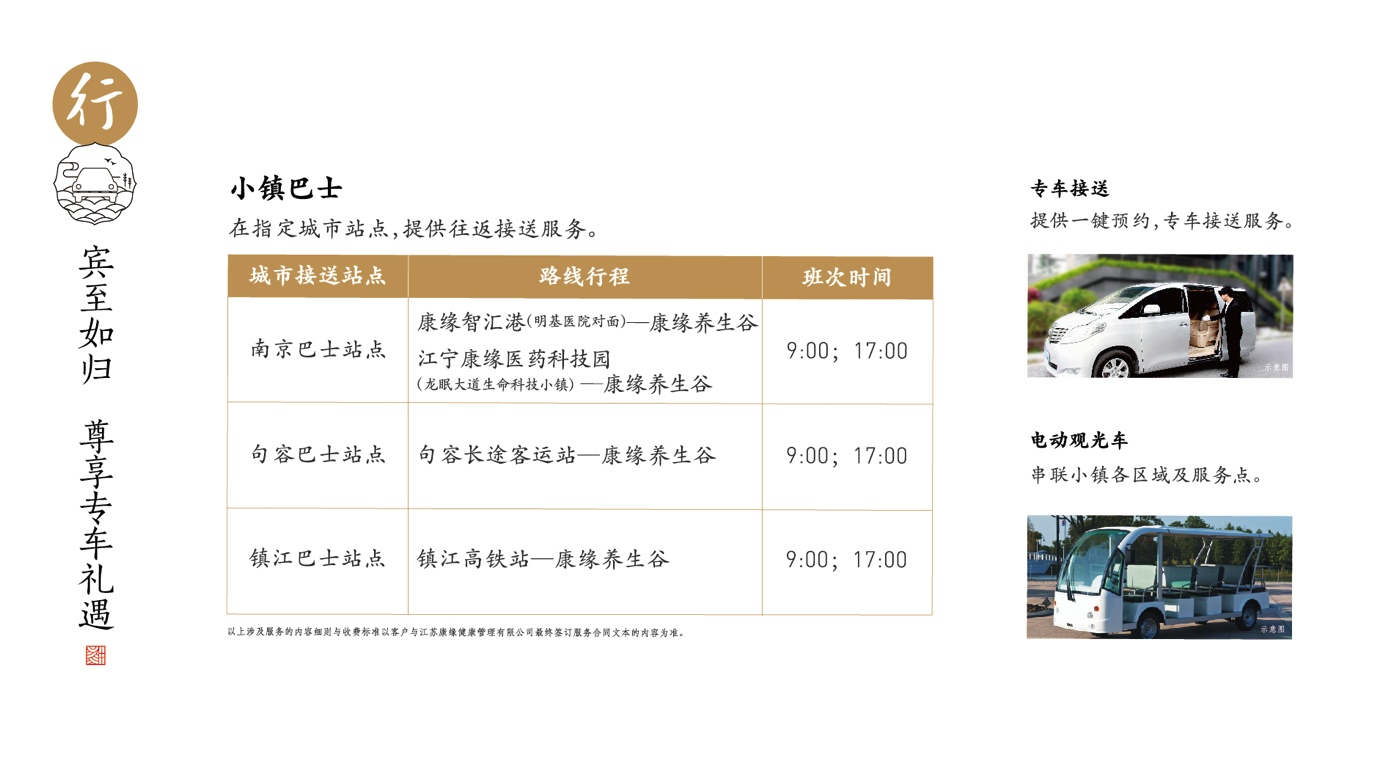 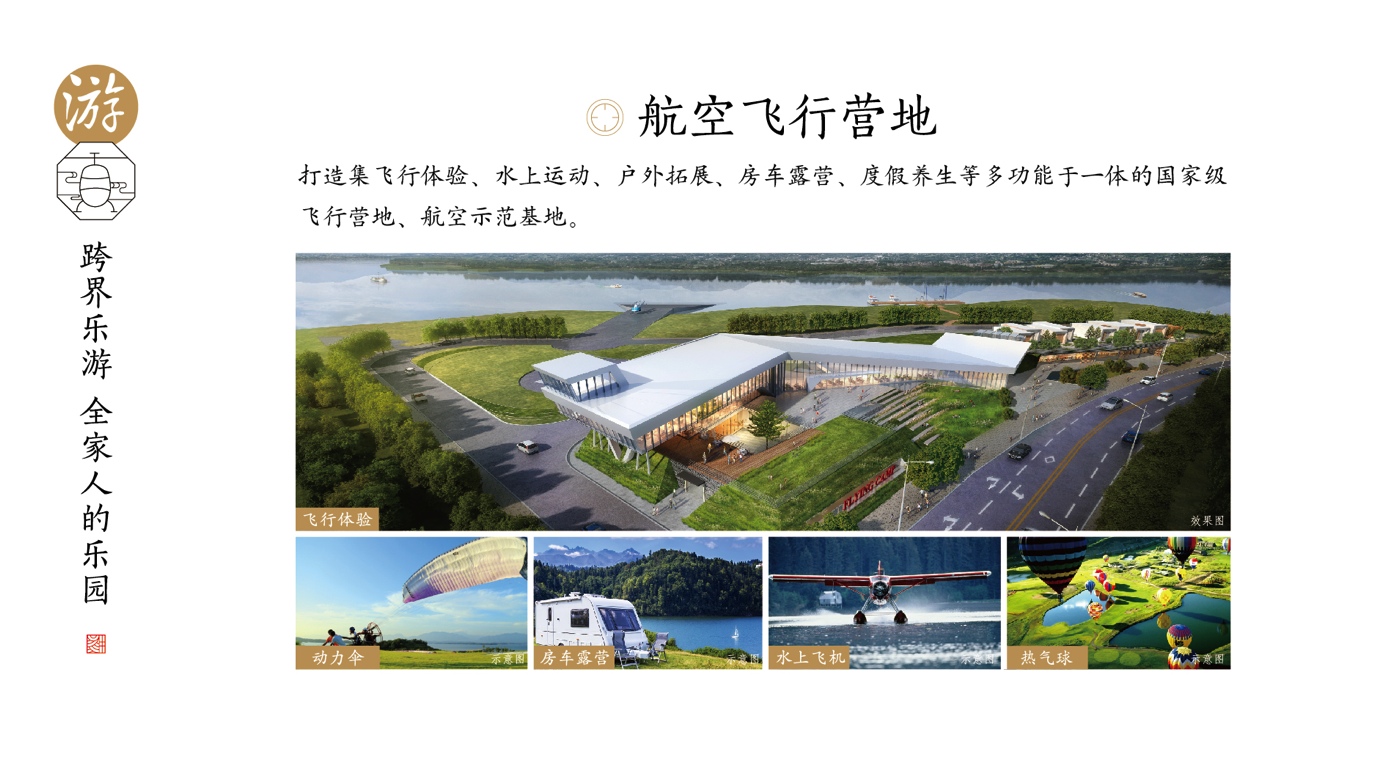 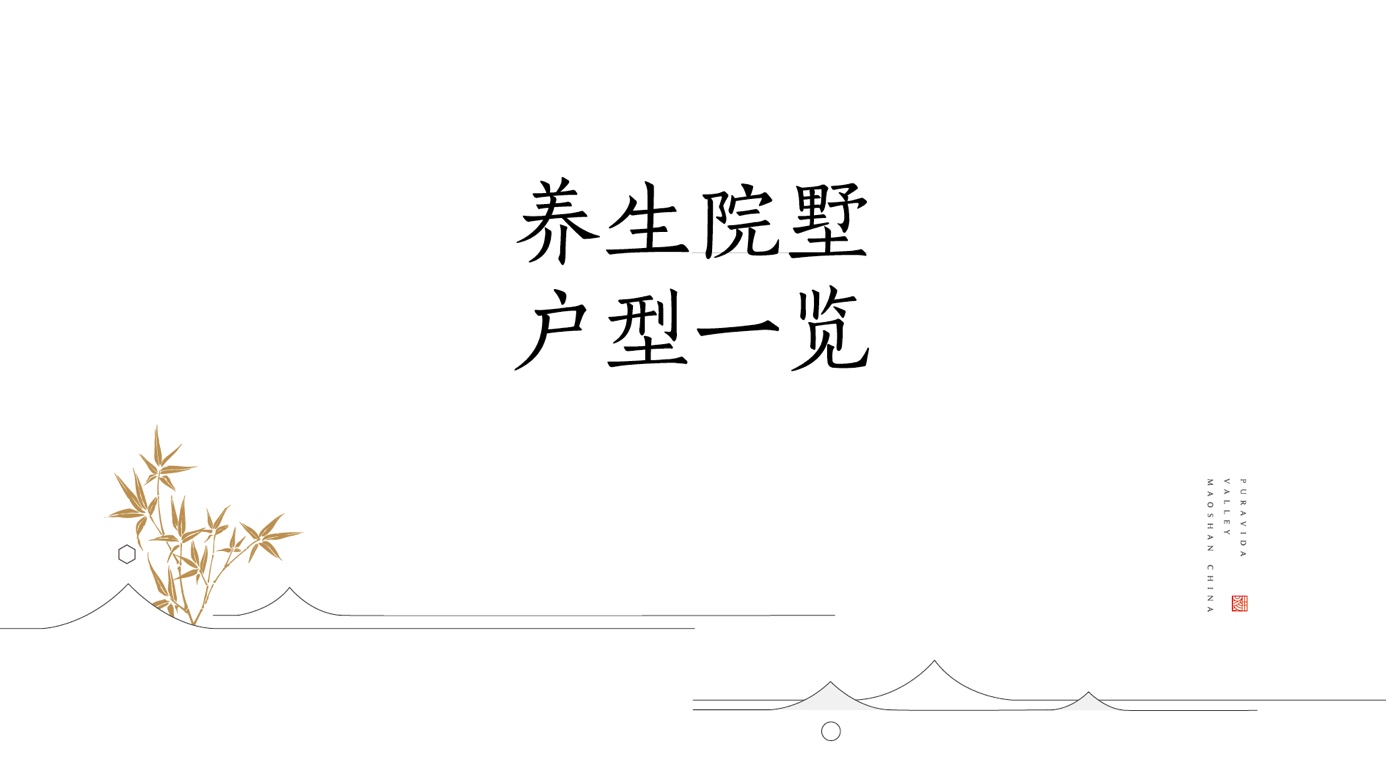 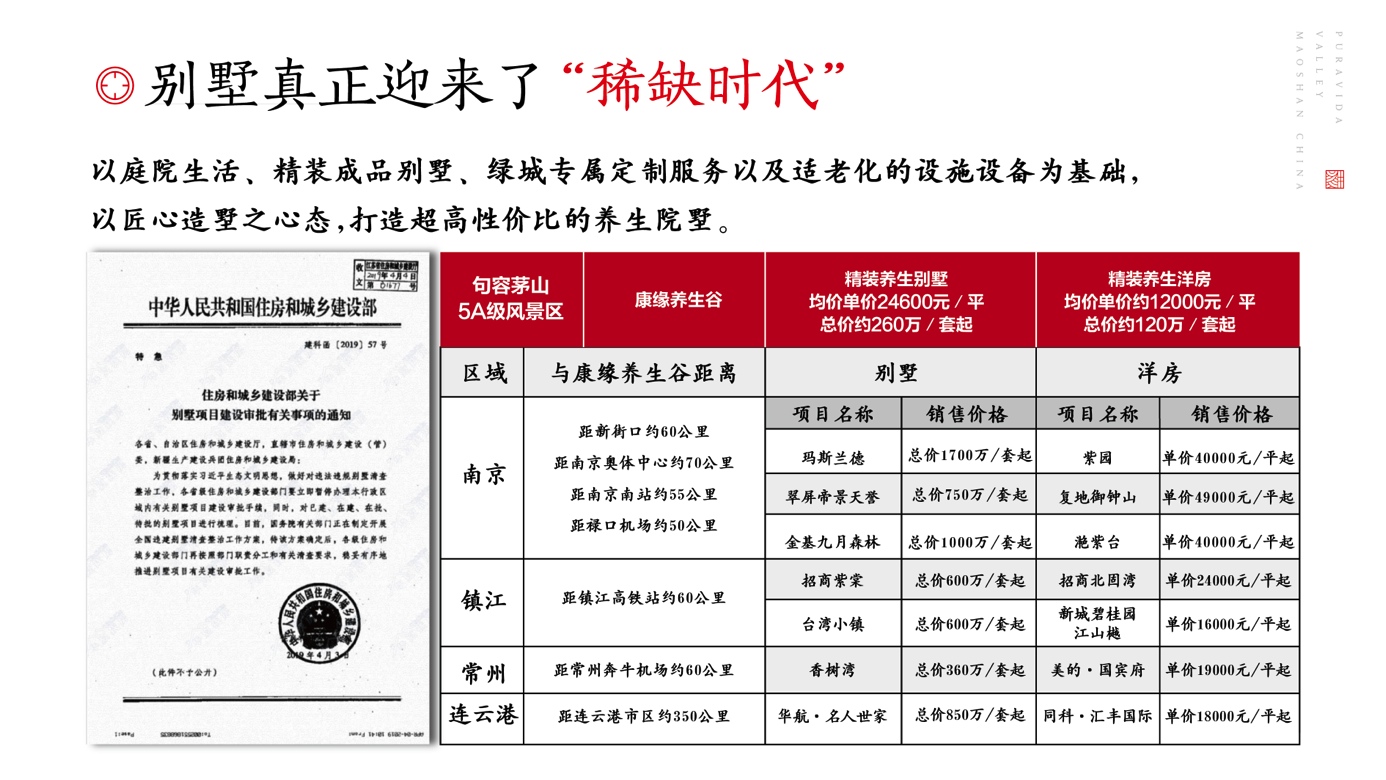 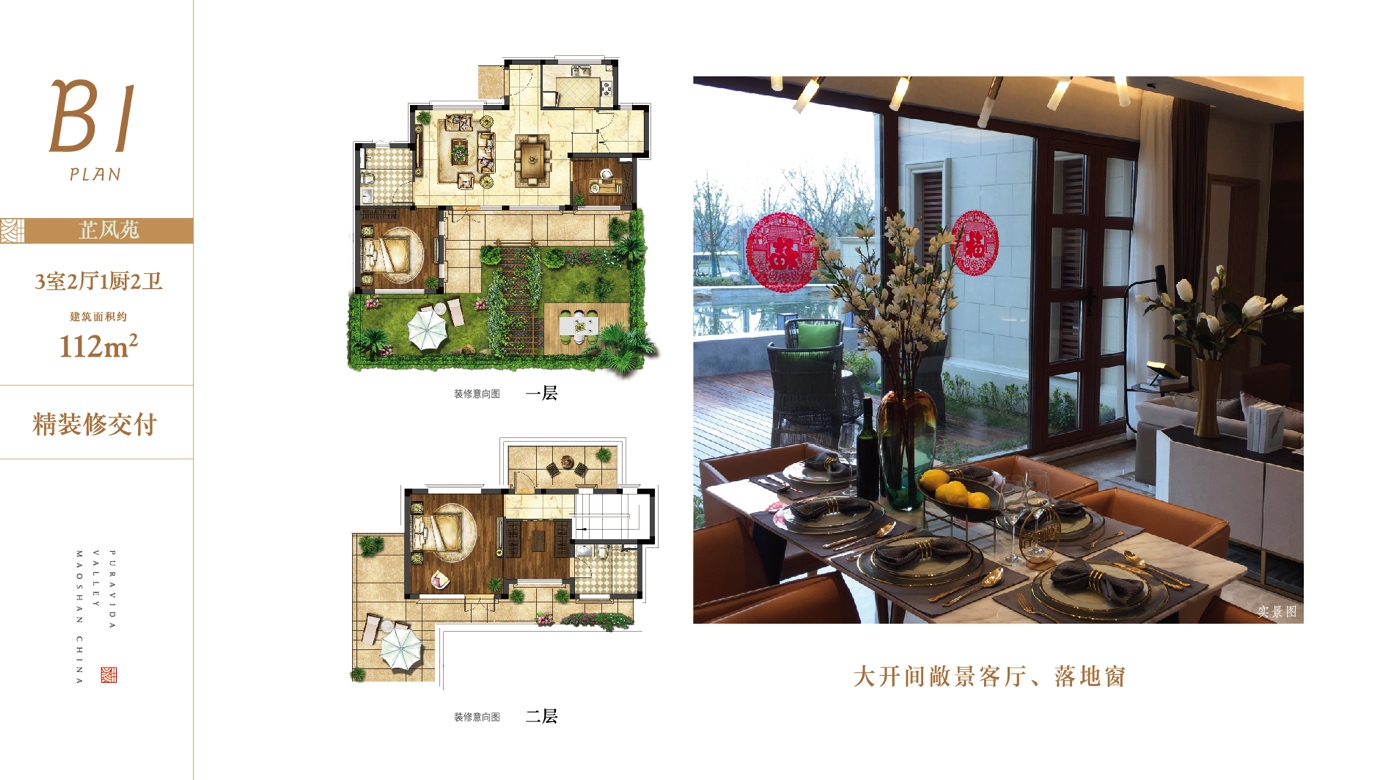 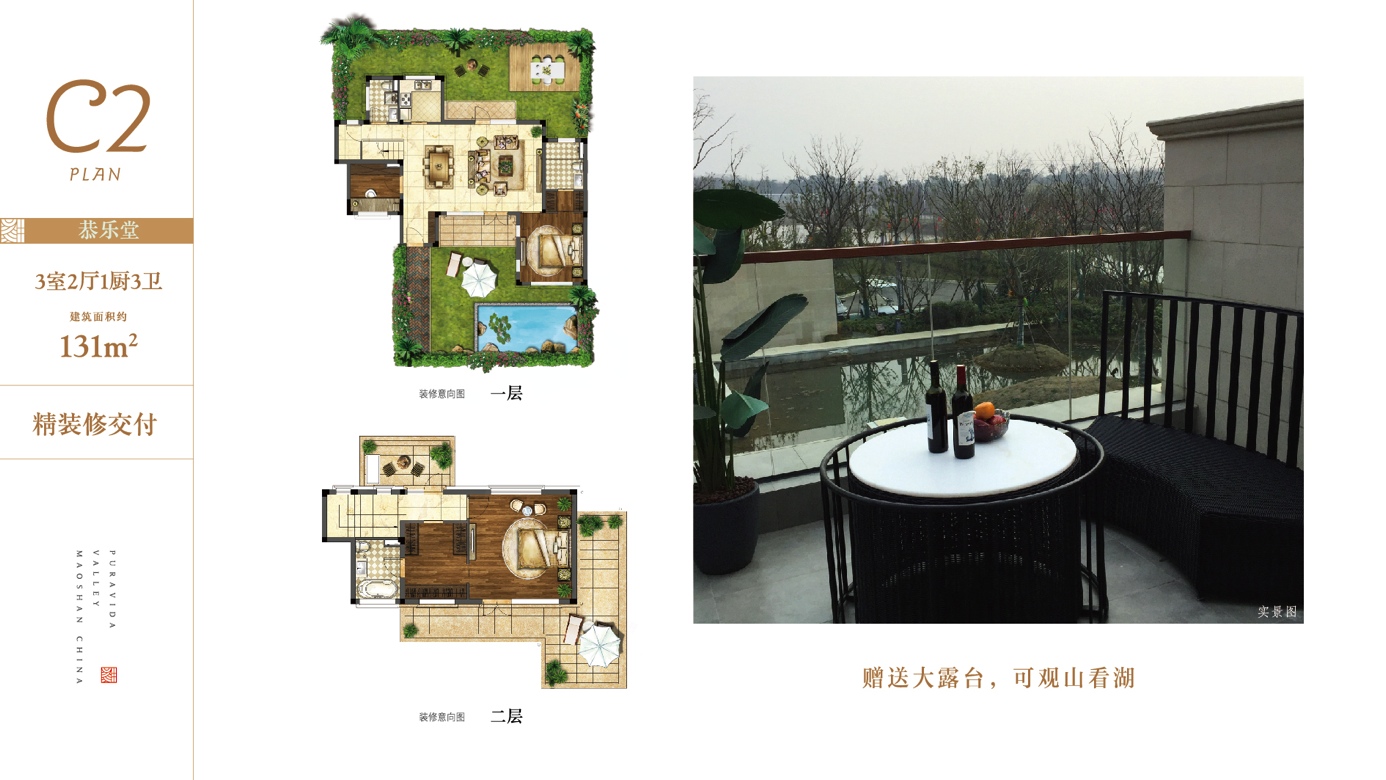 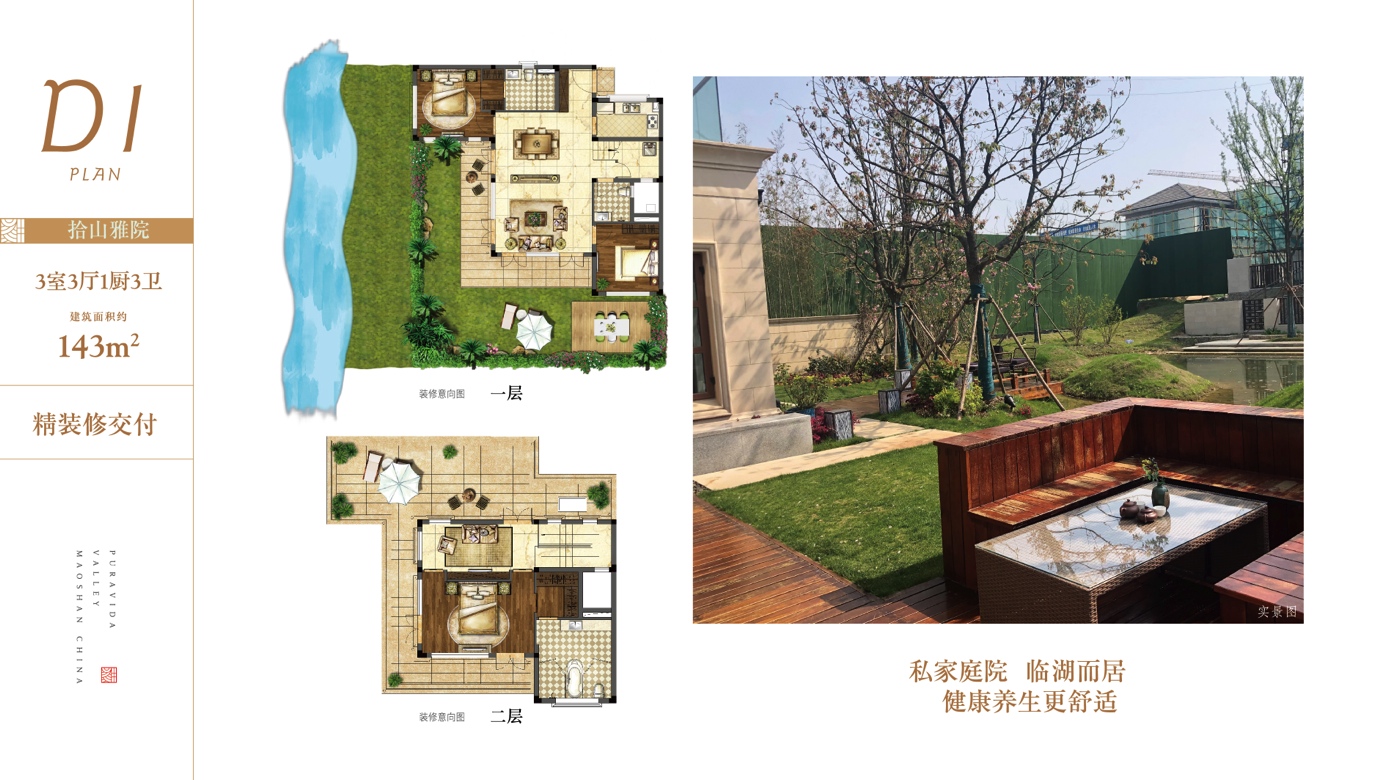 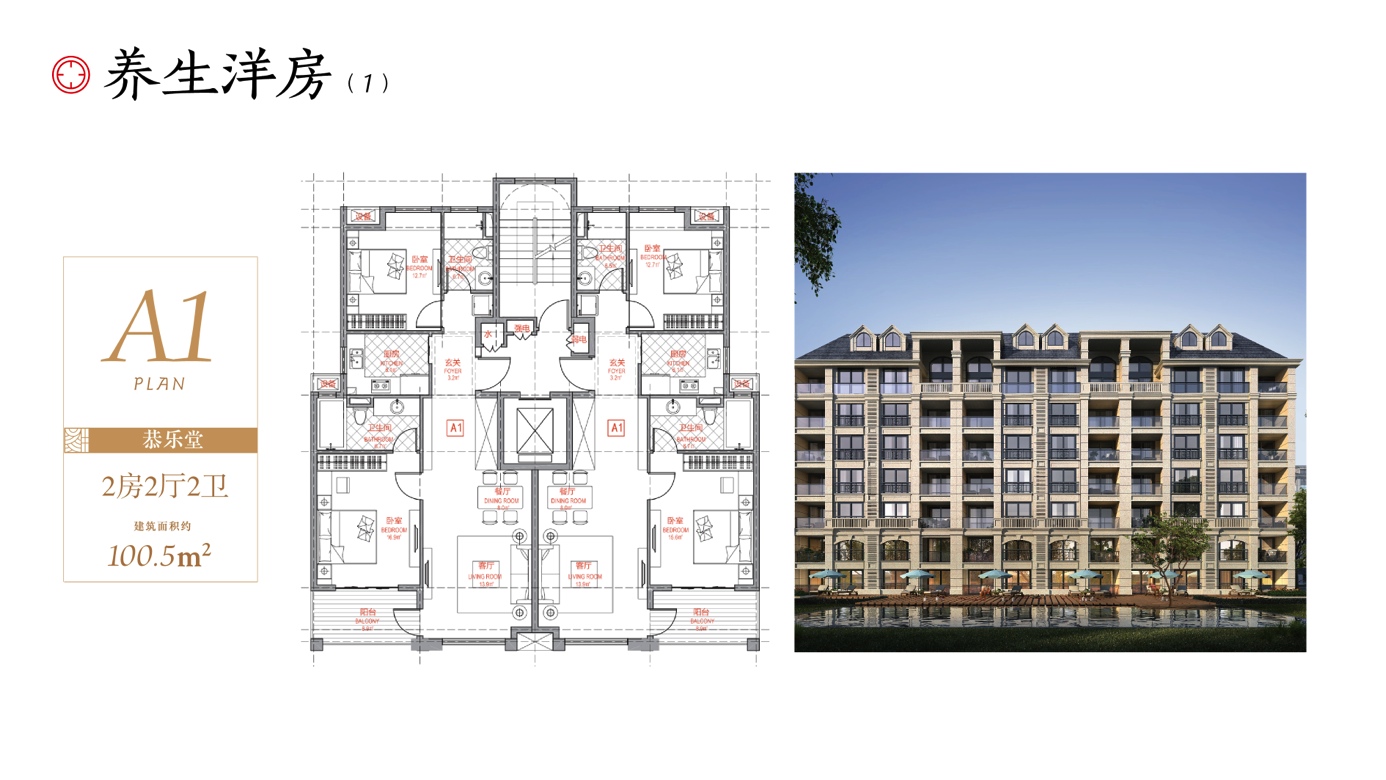 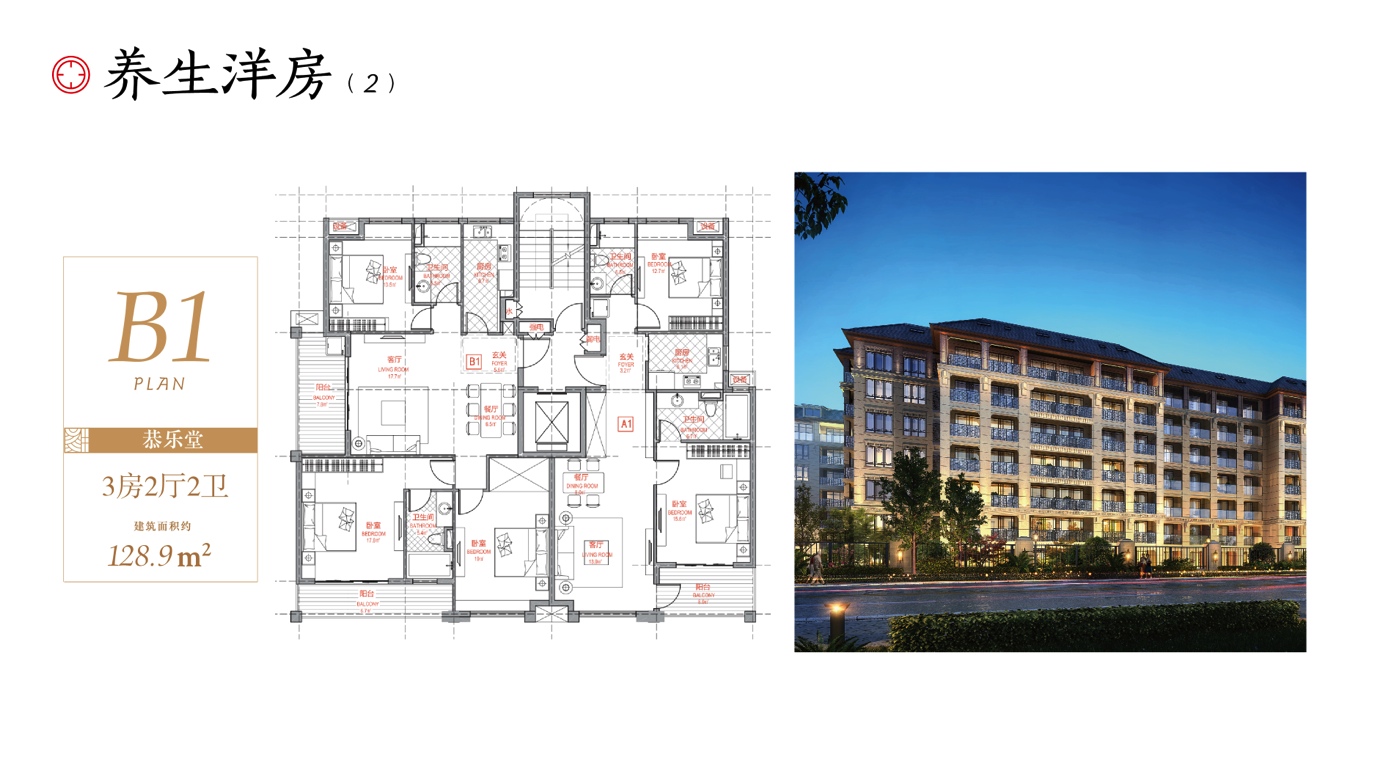 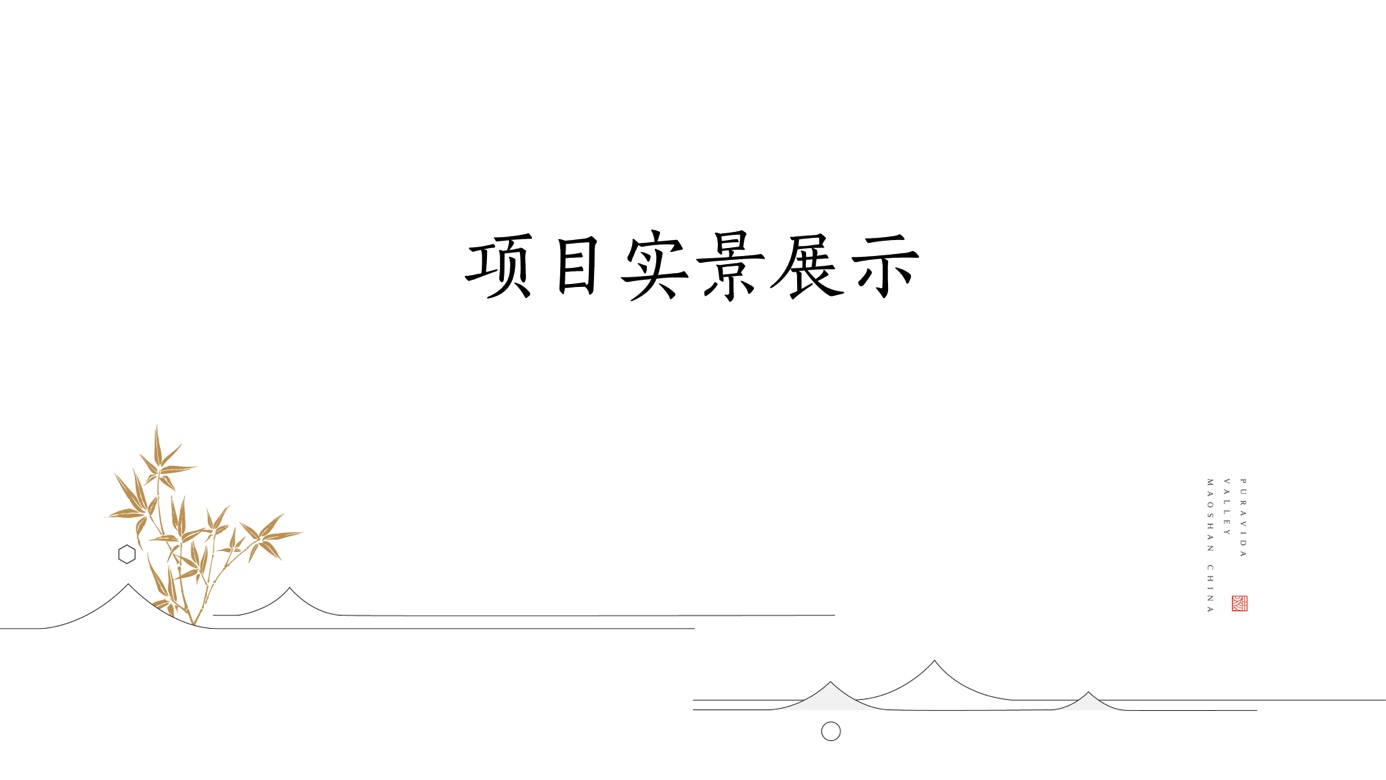 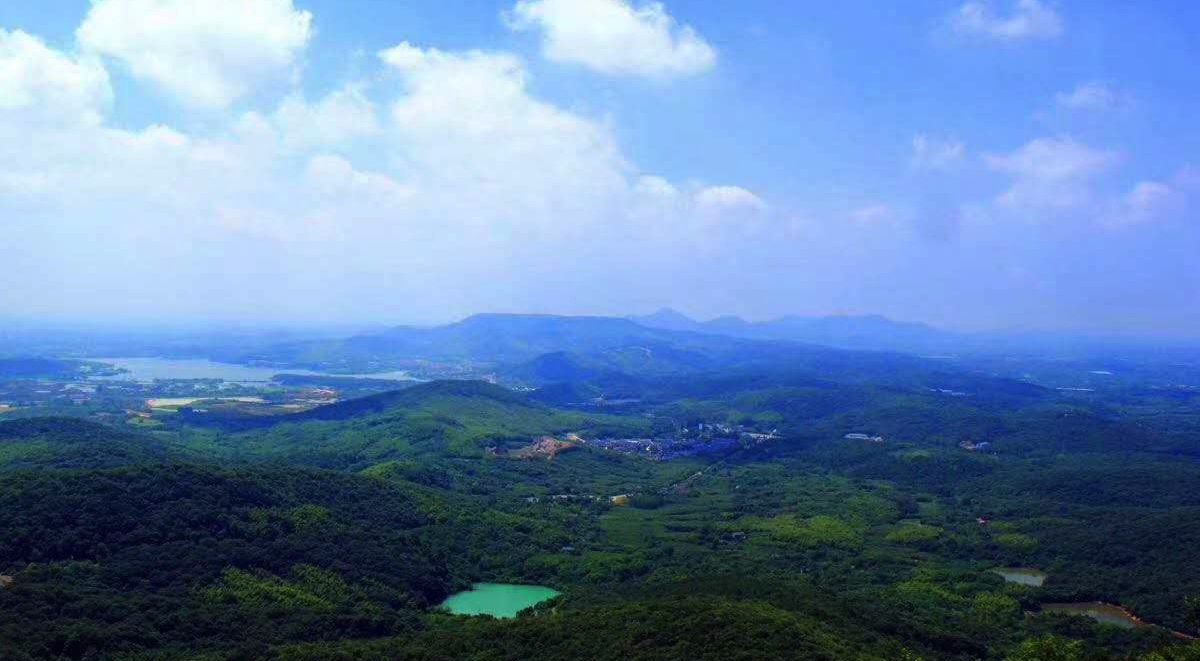 茅山鸟瞰实景
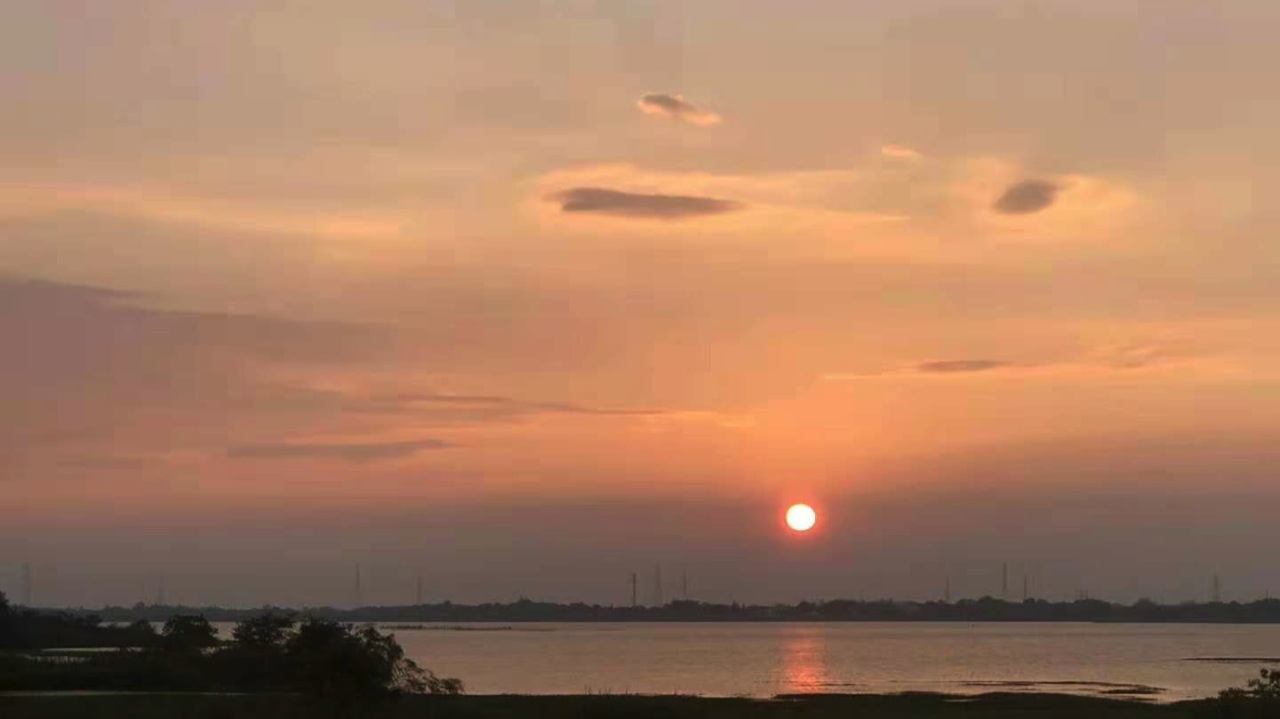 茅山湖傍晚实景
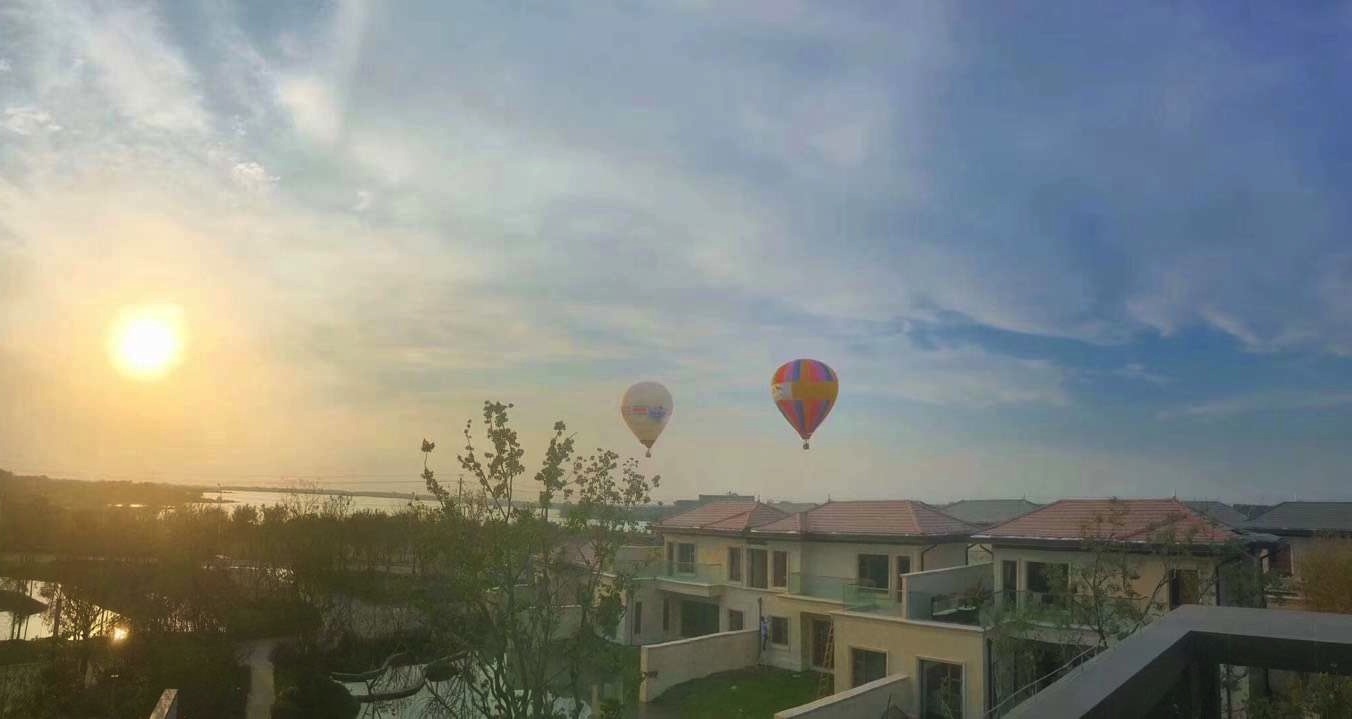 项目效果图展示
茅山湖畔院墅实景
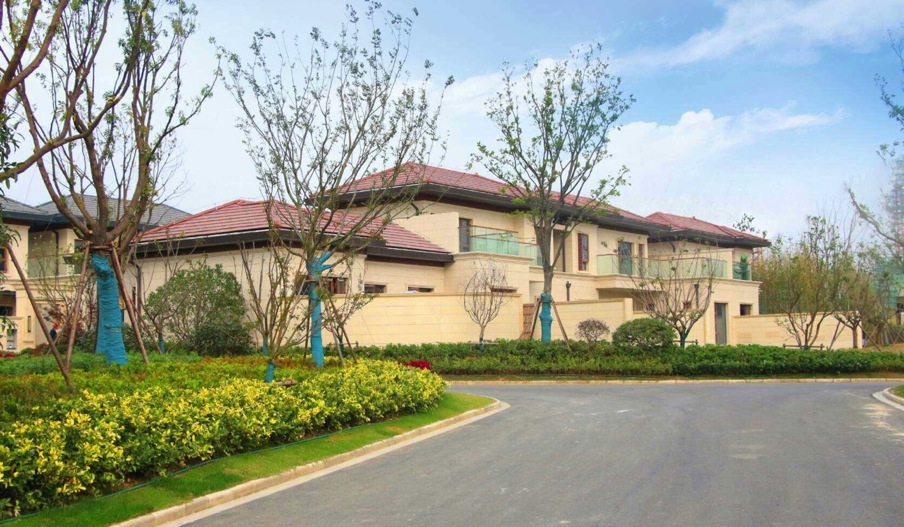 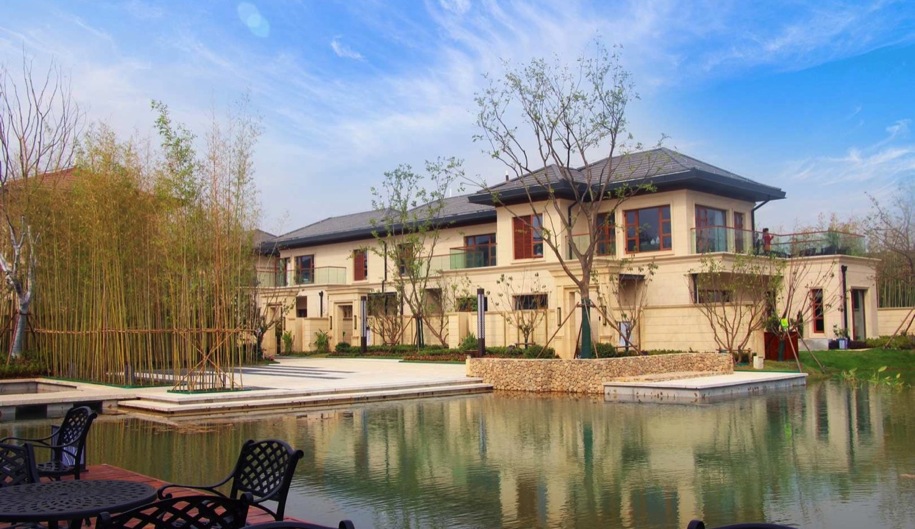 养生院墅实景
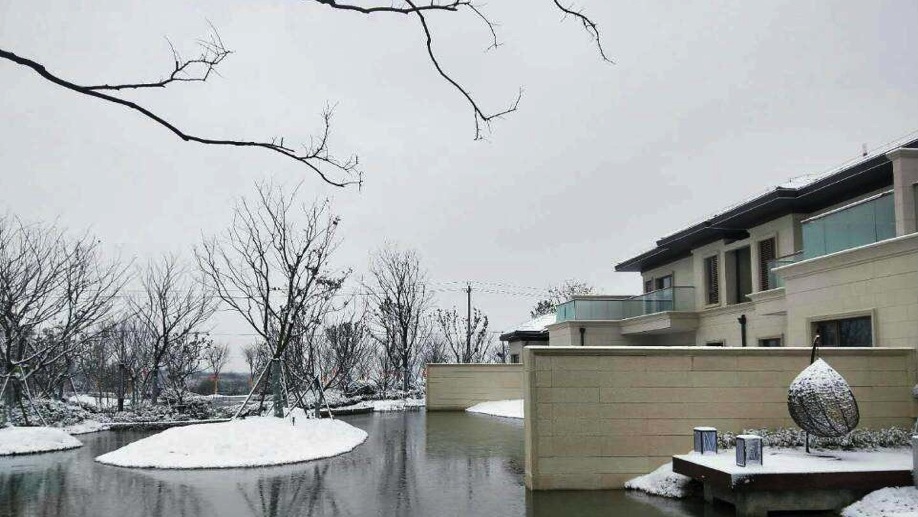 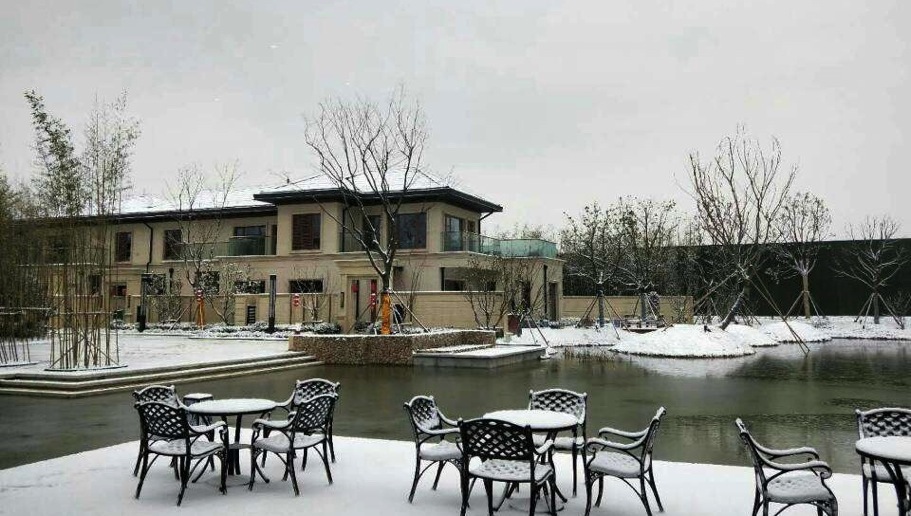 养生院墅雪景
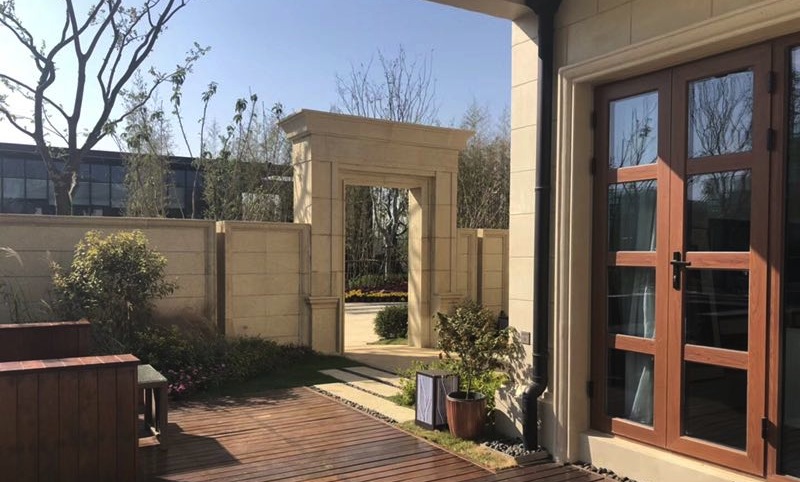 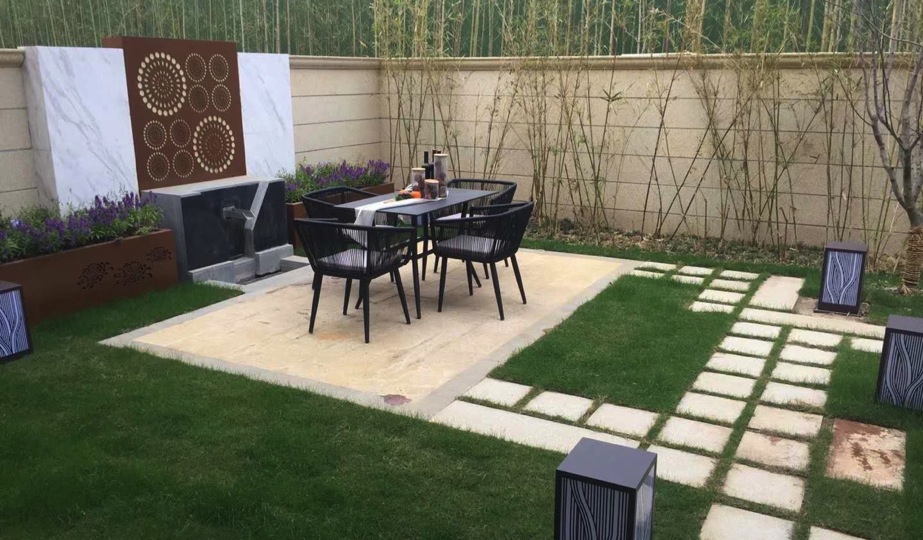 养生院墅庭院实景
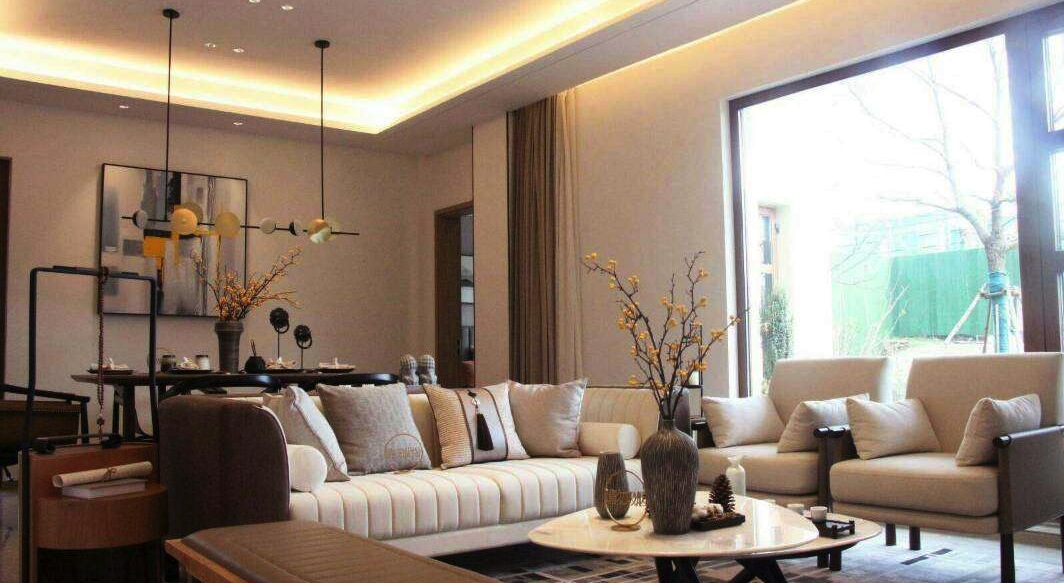 项目效果图展示
养生院墅样板房实景
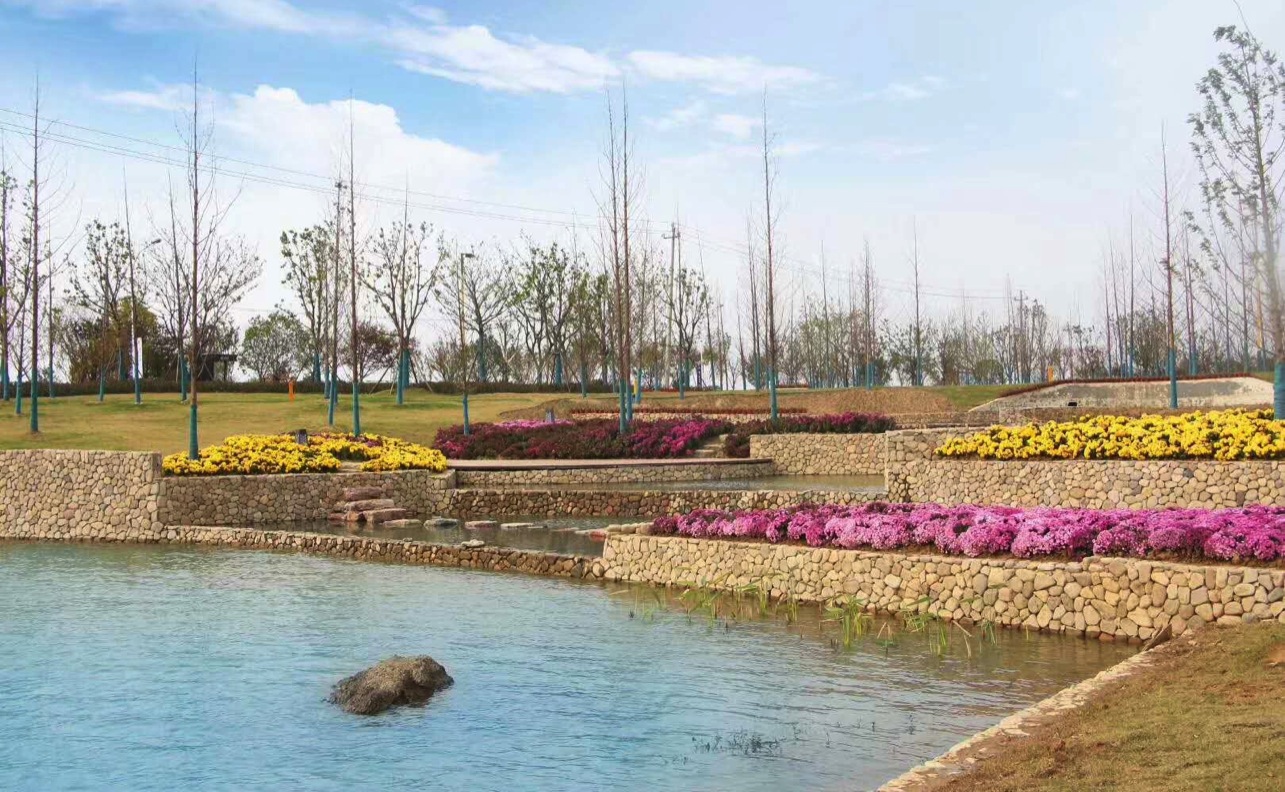 项目效果图展示
示范区叠水实景
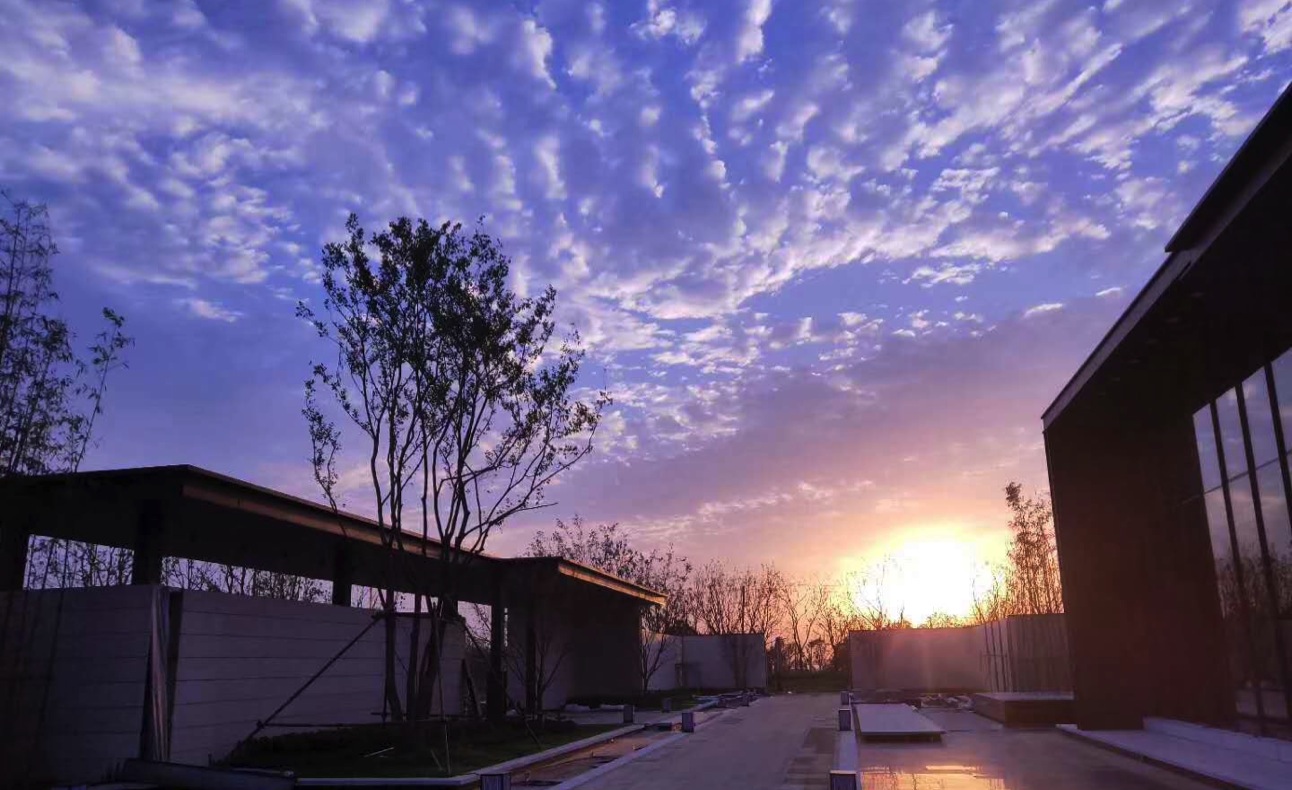 项目效果图展示
示范区景观实景
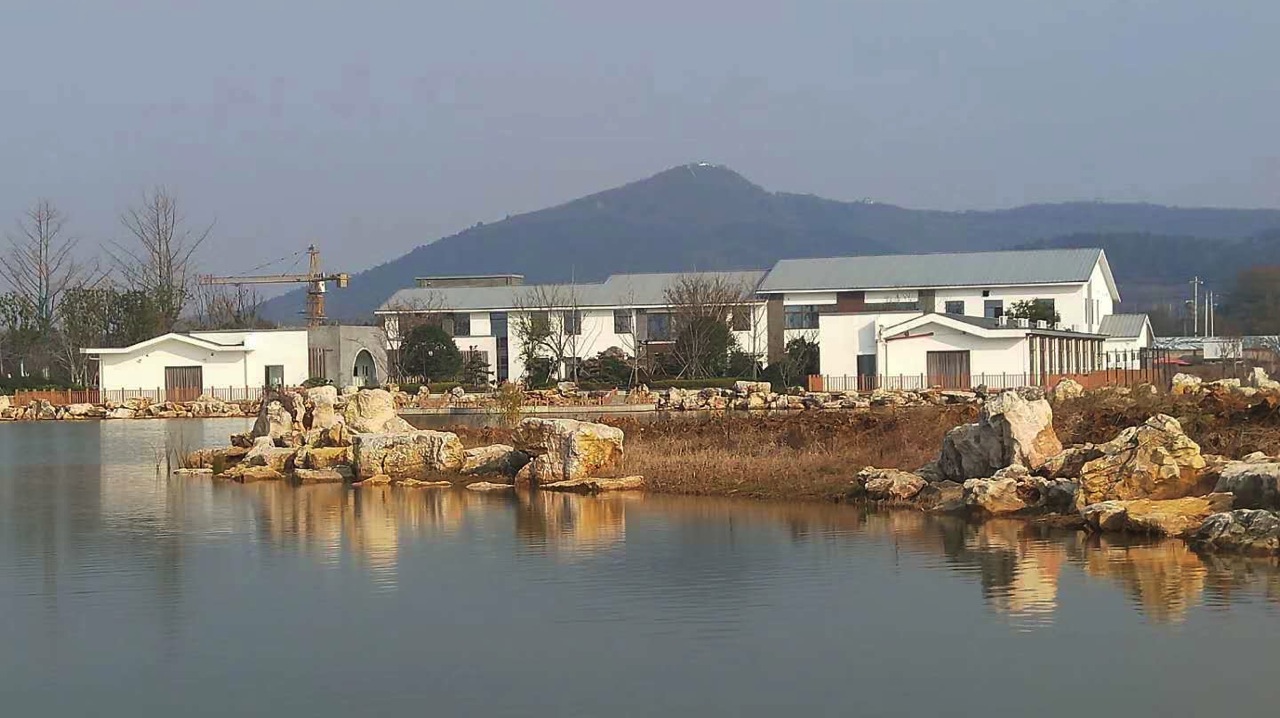 项目效果图展示
规划展览馆实景
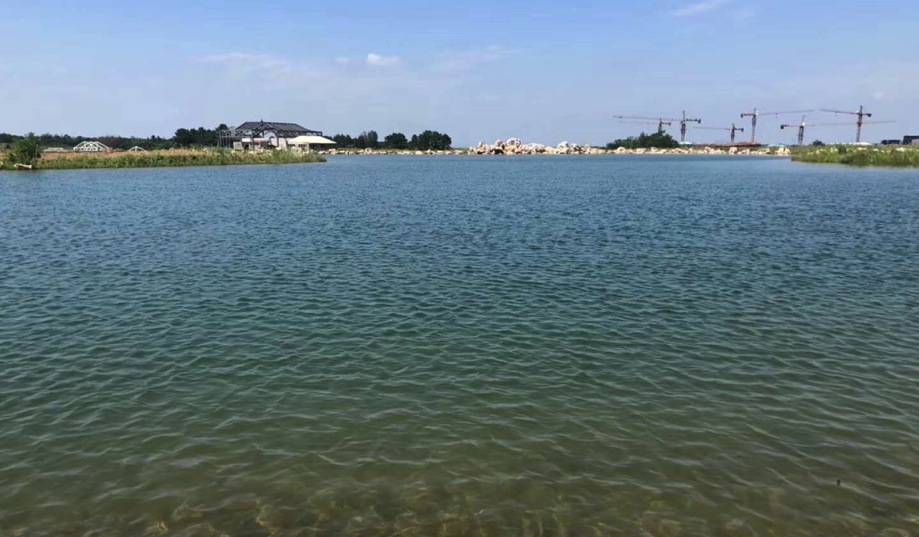 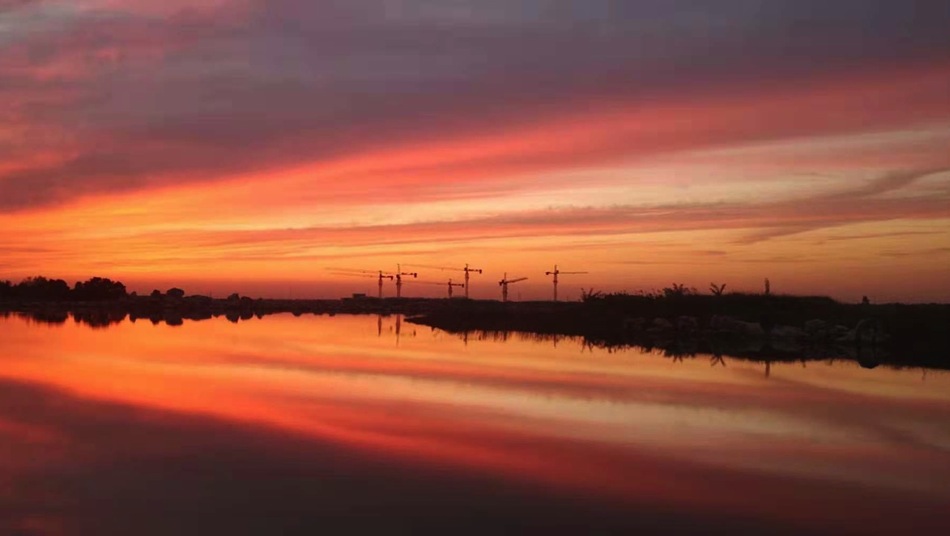 中医药文化园福禄湖实景
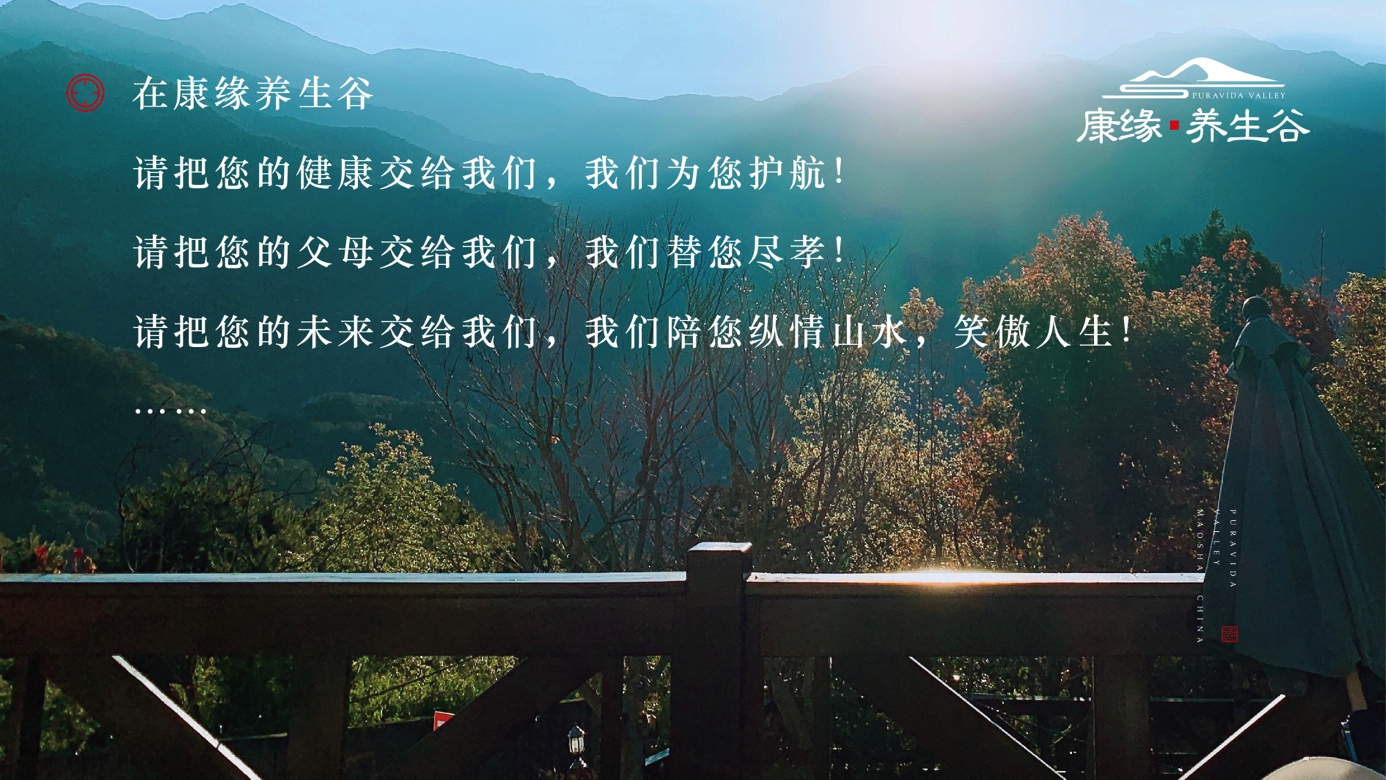